20. ROKOV NAŠEJ  ŠKOLY
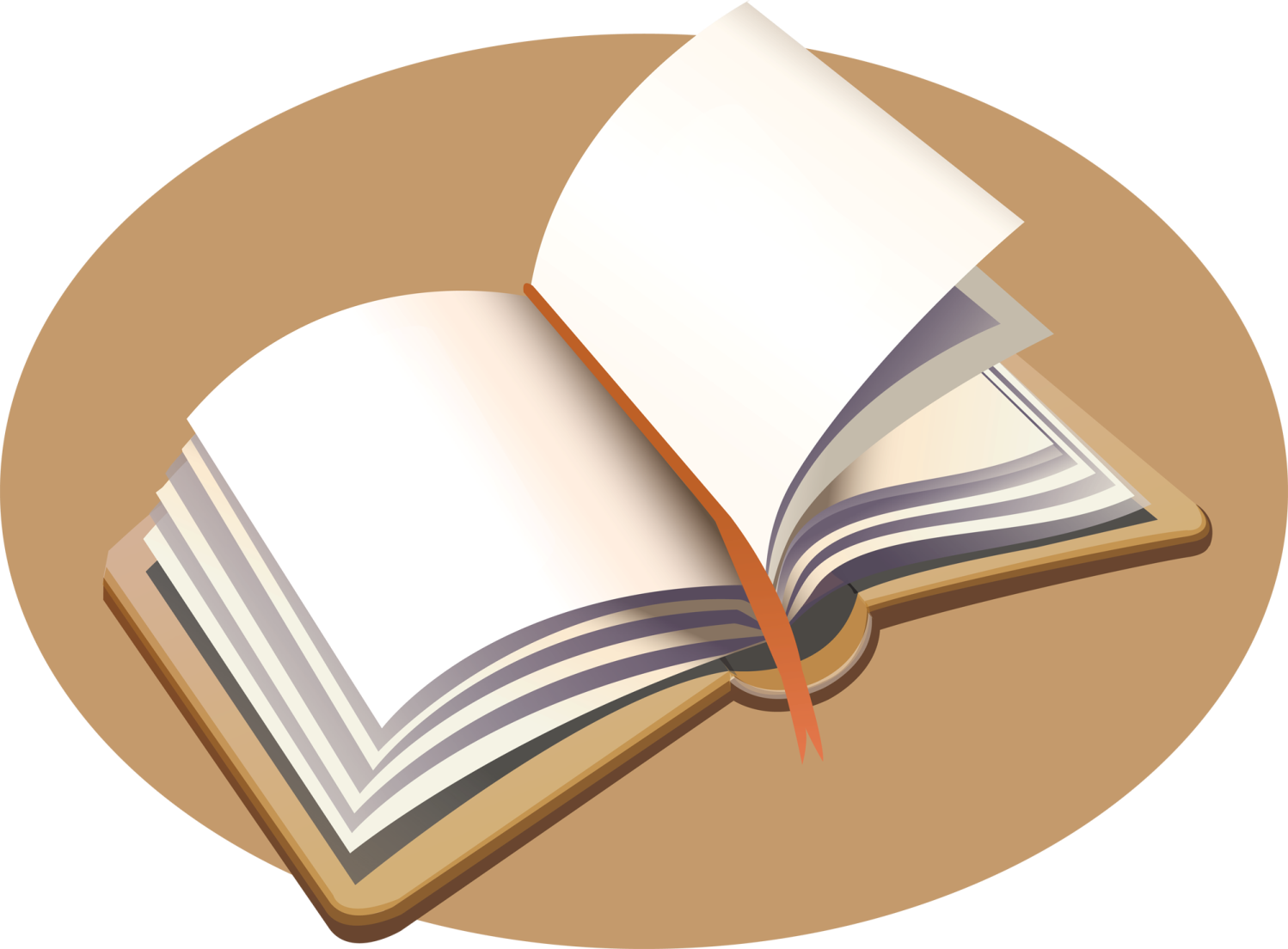 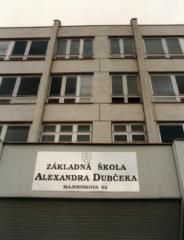 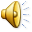 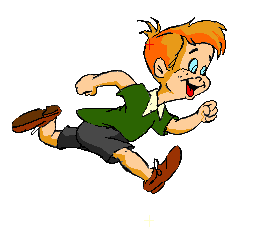 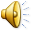 Škola je hrdá na názov, ktorý nesie:
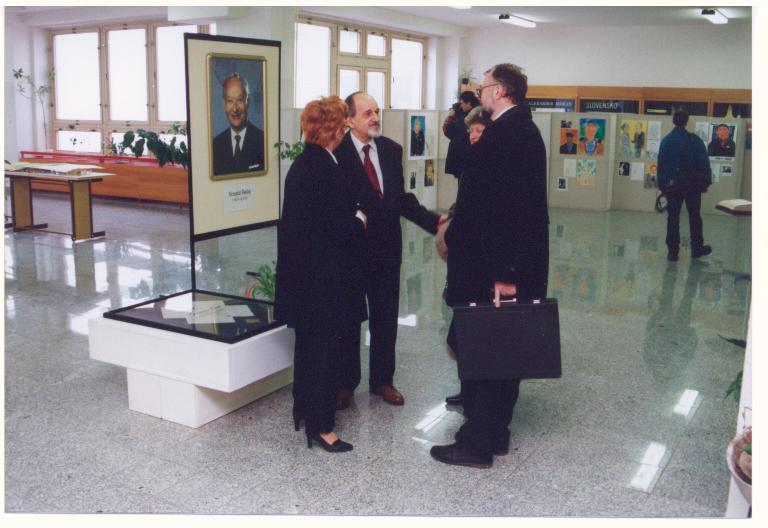 Základná škola Alexandra Dubčeka
Práve u nás našli spomienky na A.Dubčeka svoje miesto
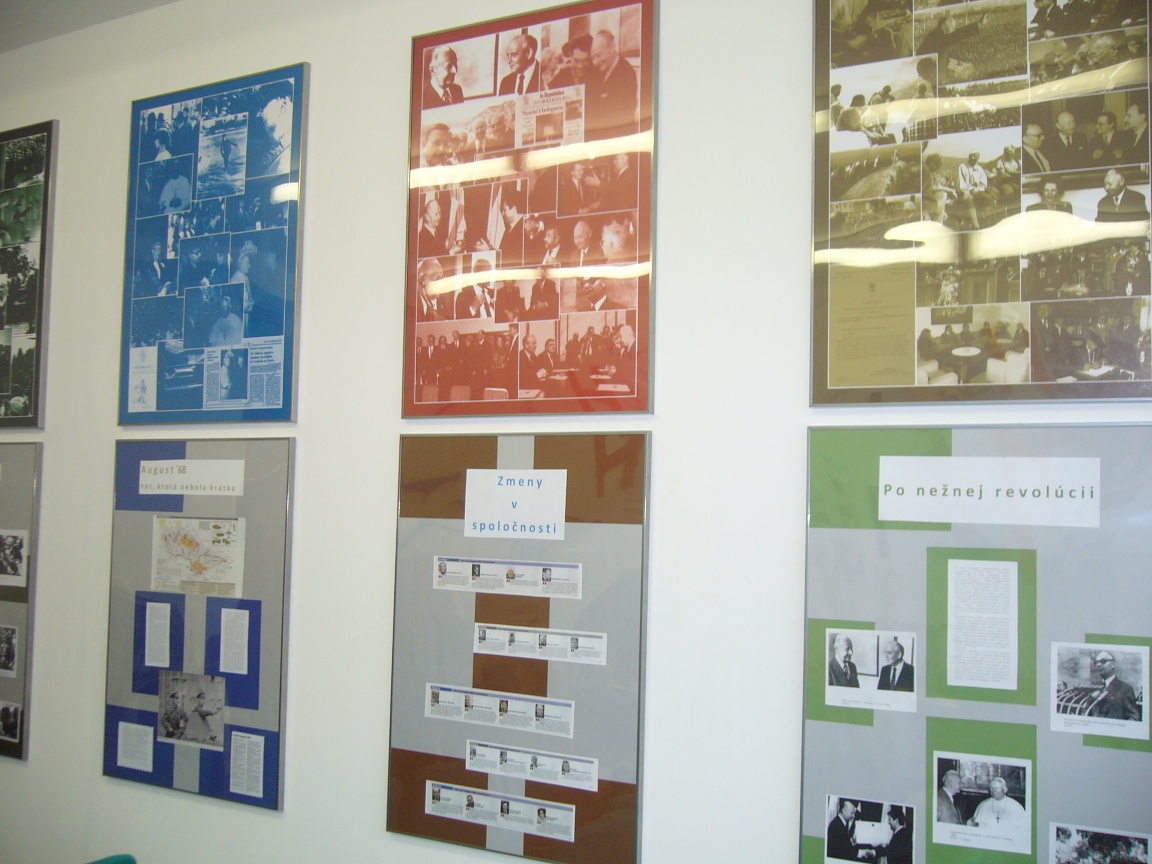 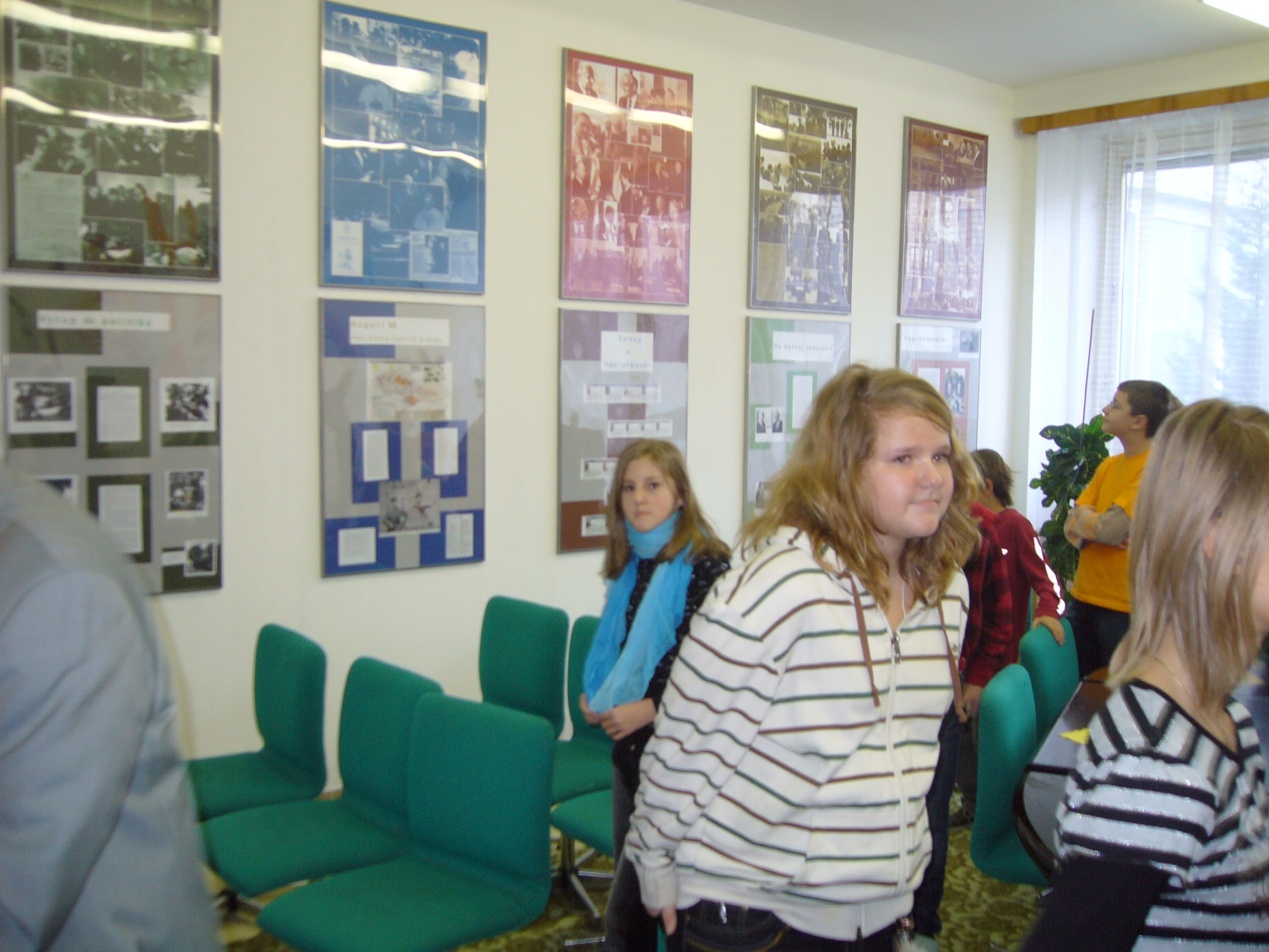 Prišli medzi nás...
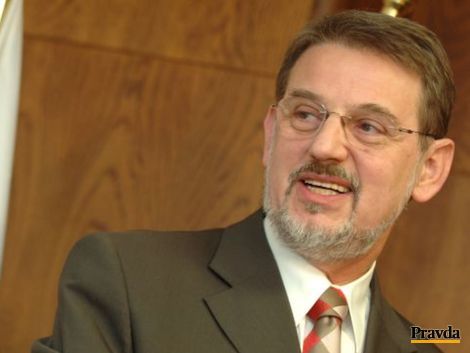 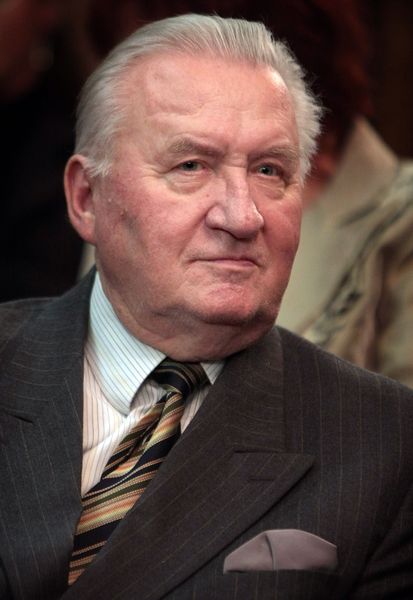 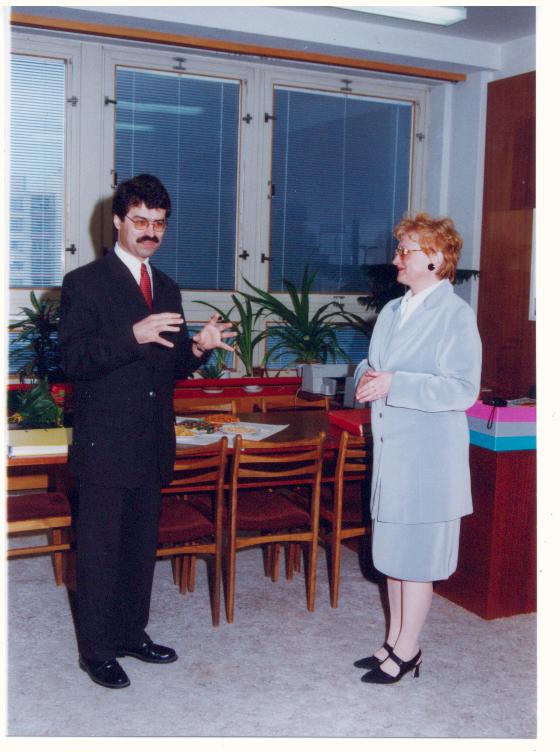 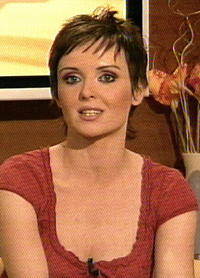 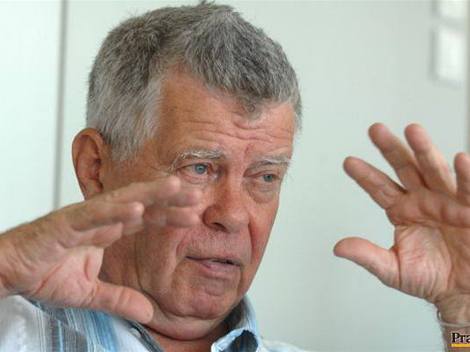 Do lavíc zasadli stovky žiakov...
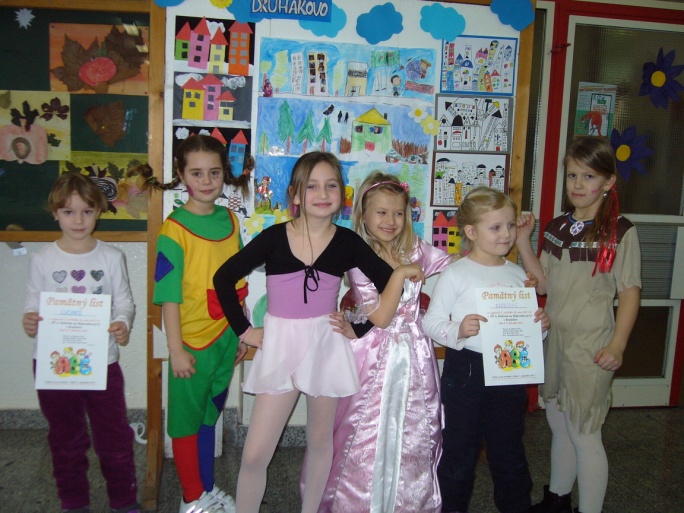 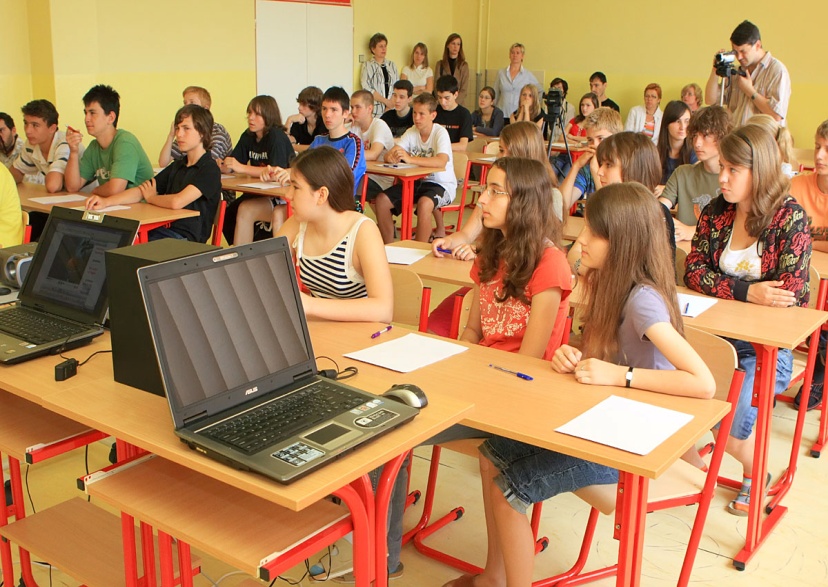 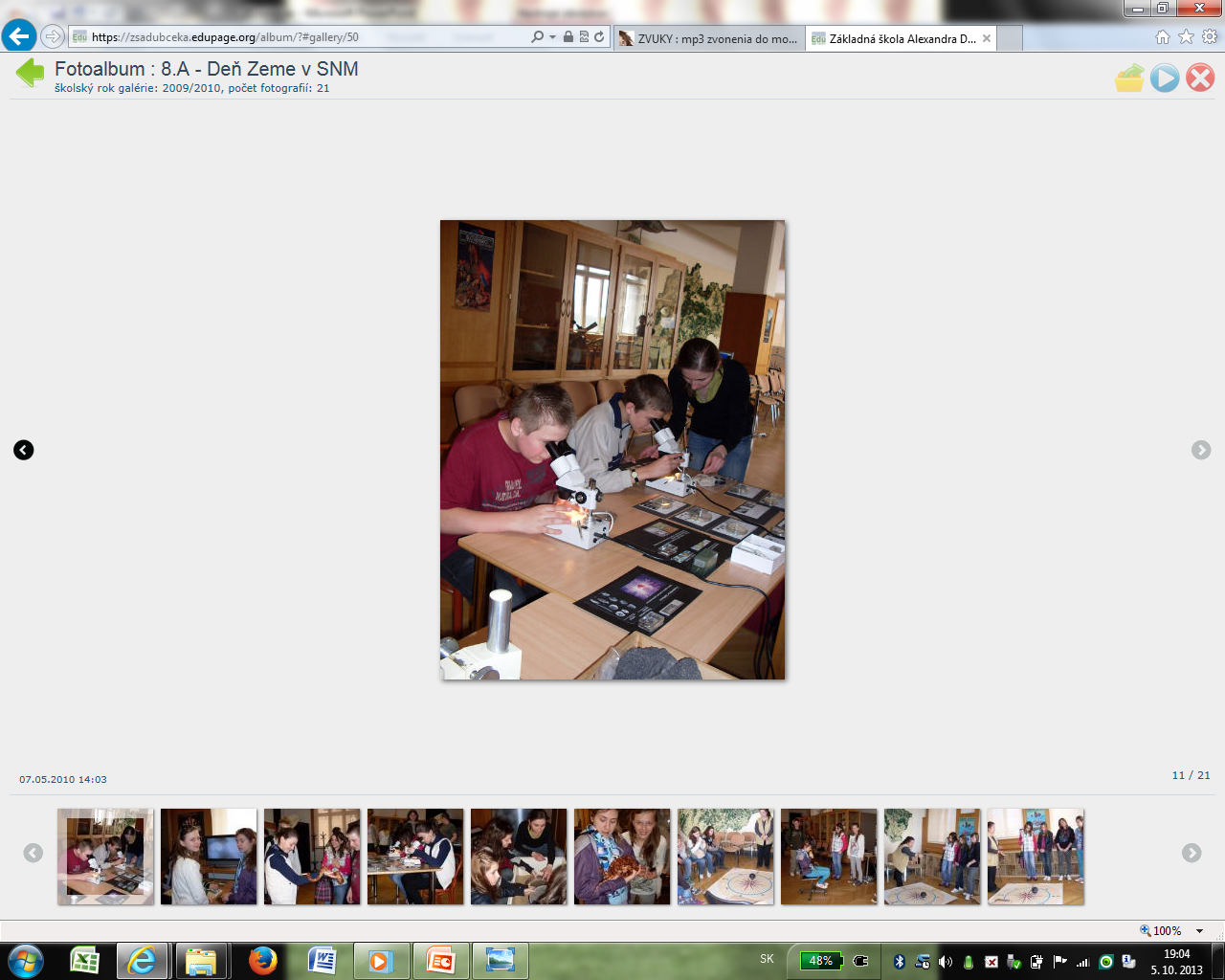 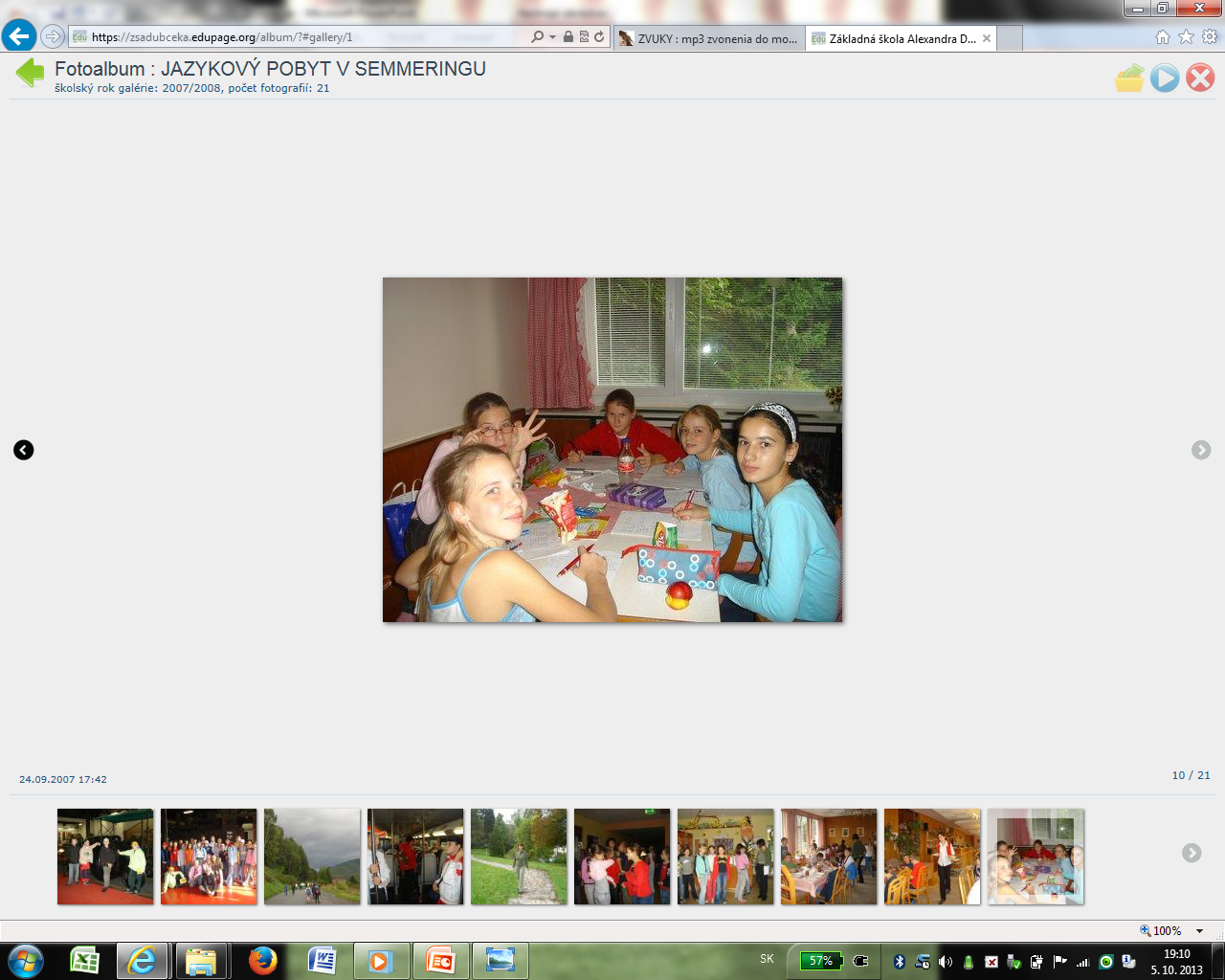 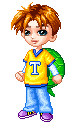 Pred katedrou stáli desiatky pedagógov...
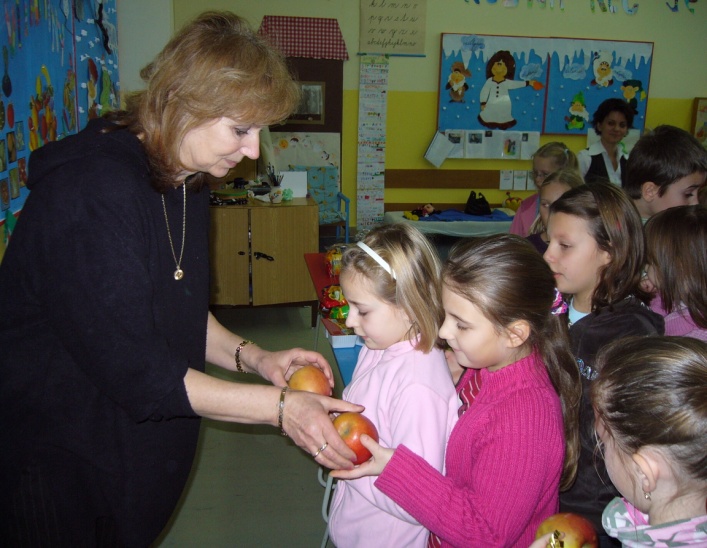 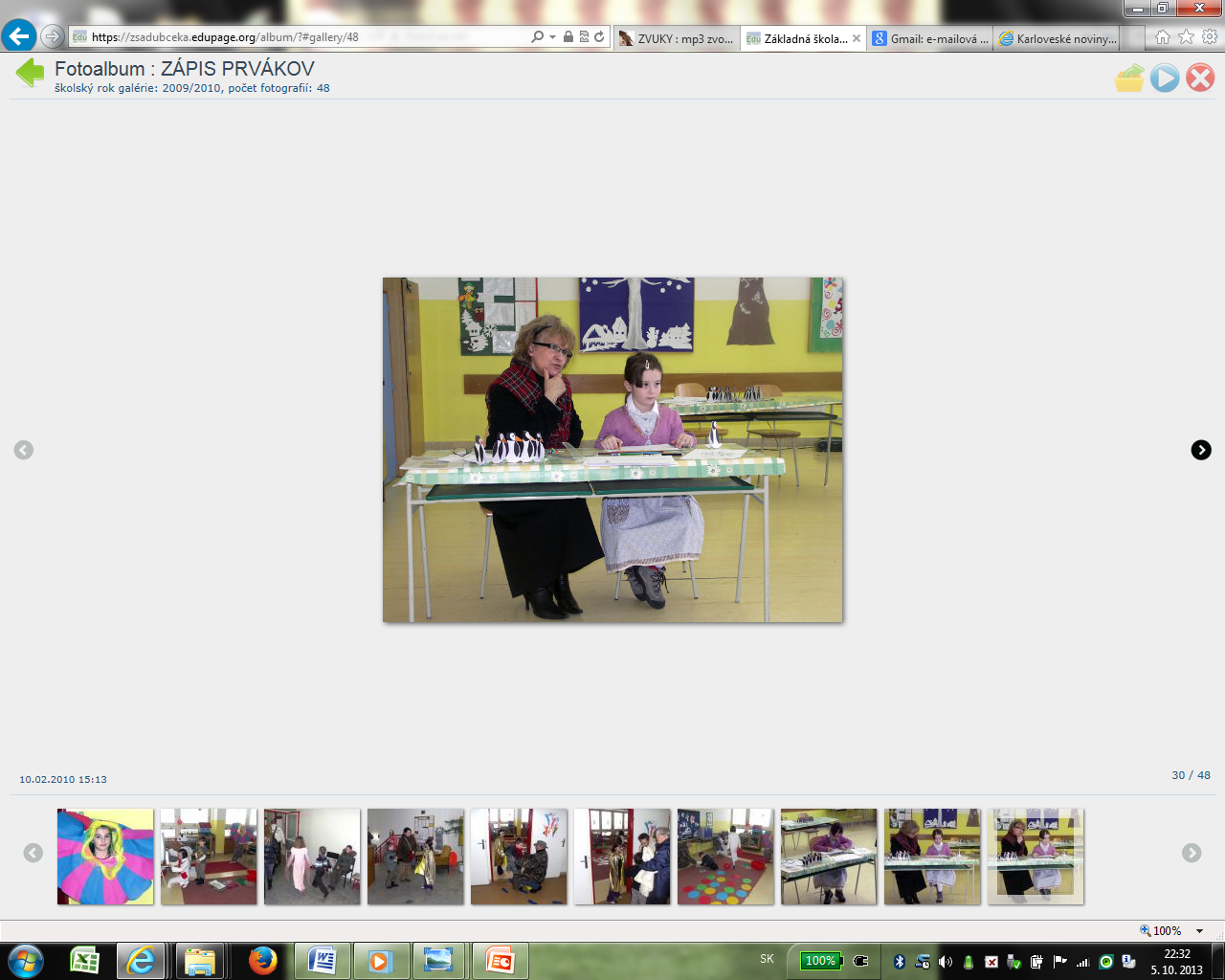 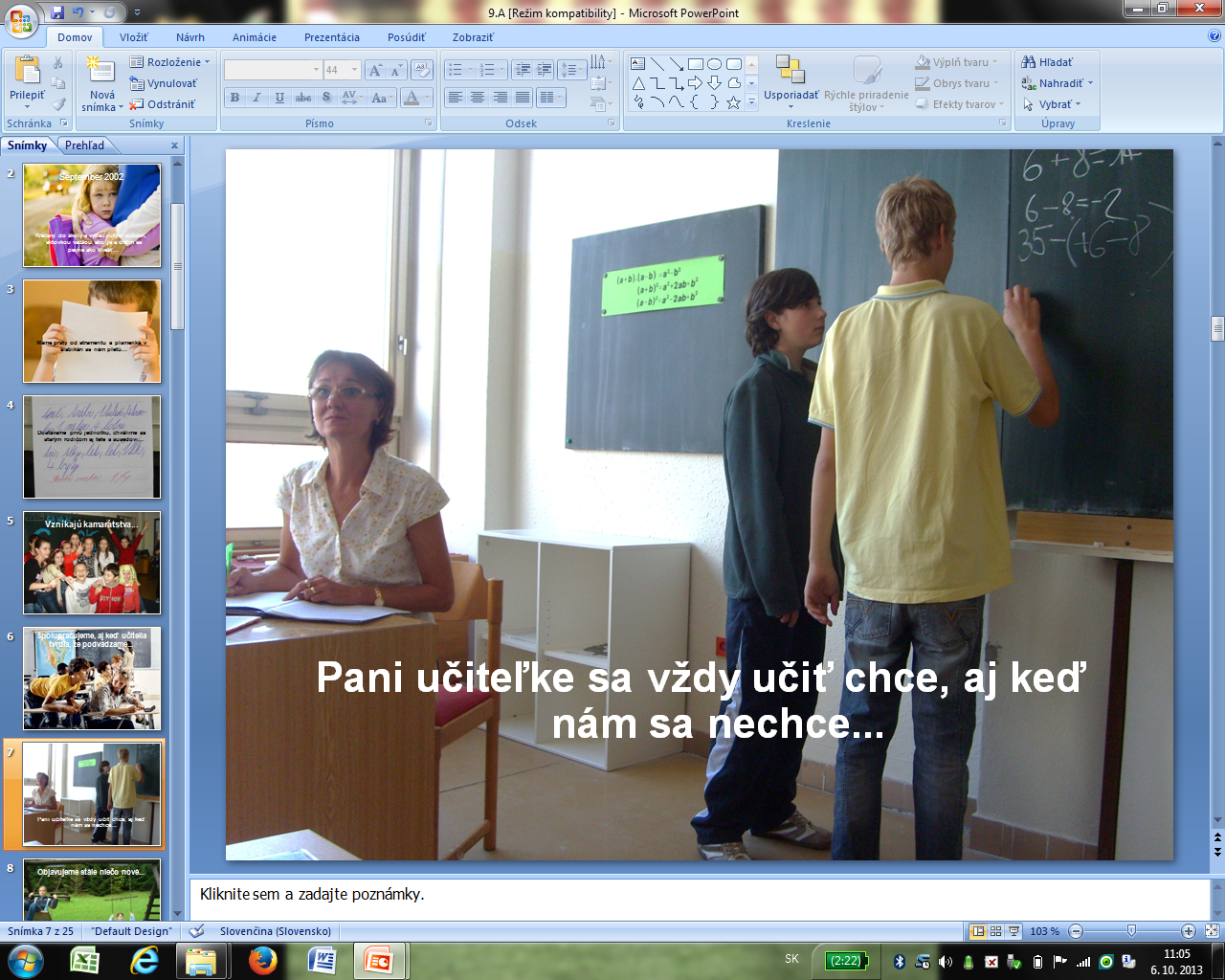 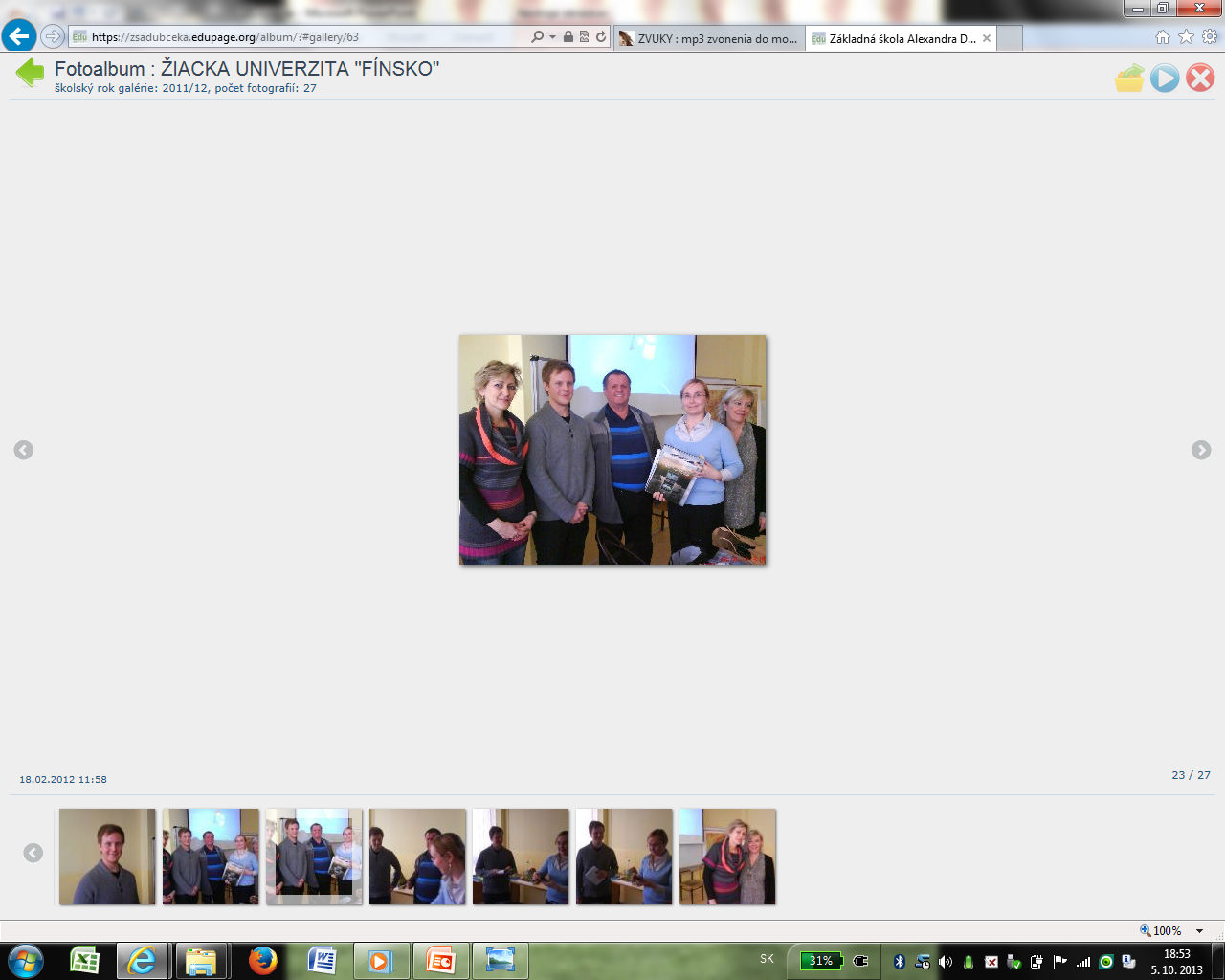 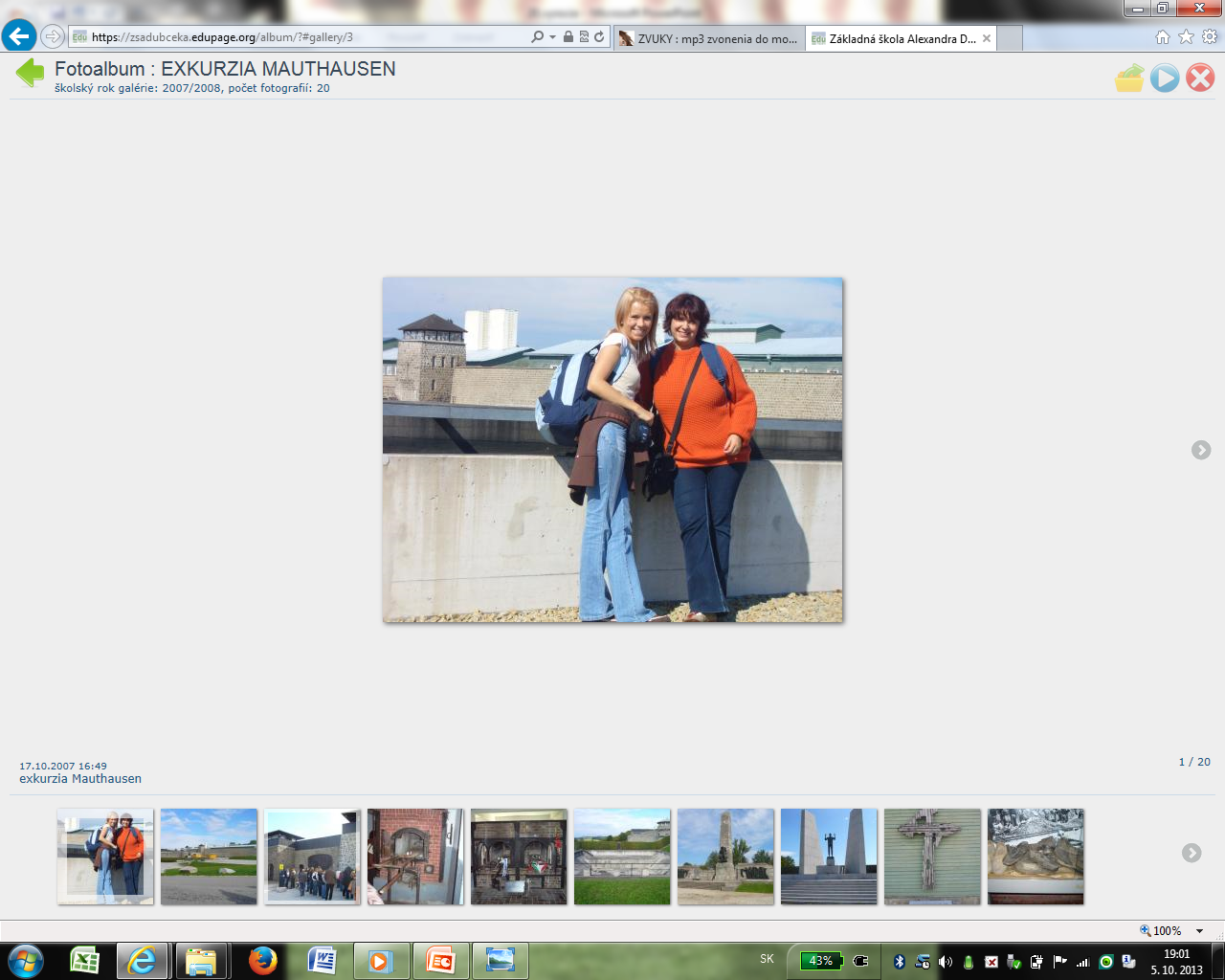 Učenie sa stalo zábavnejšie
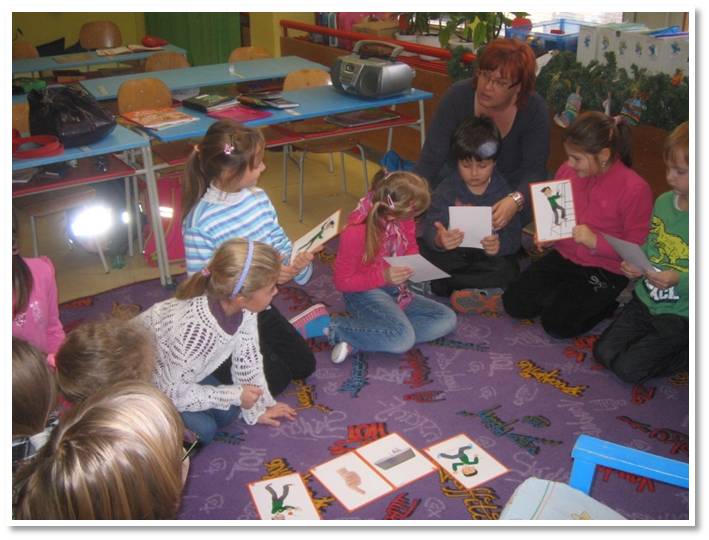 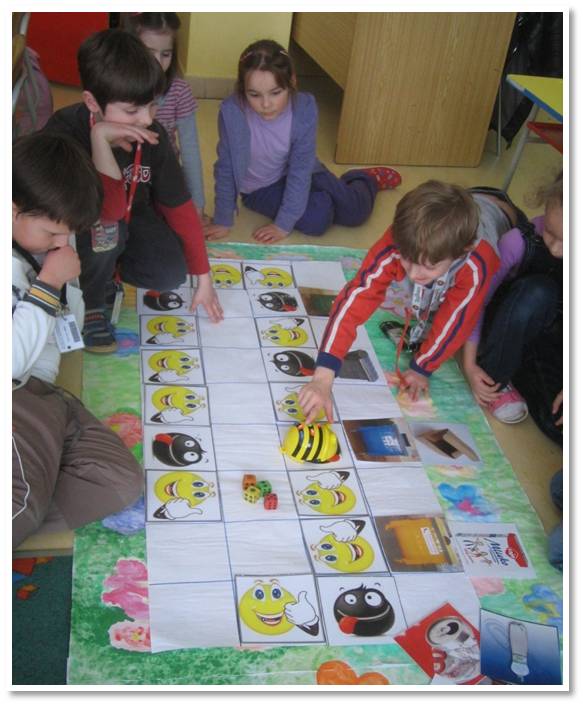 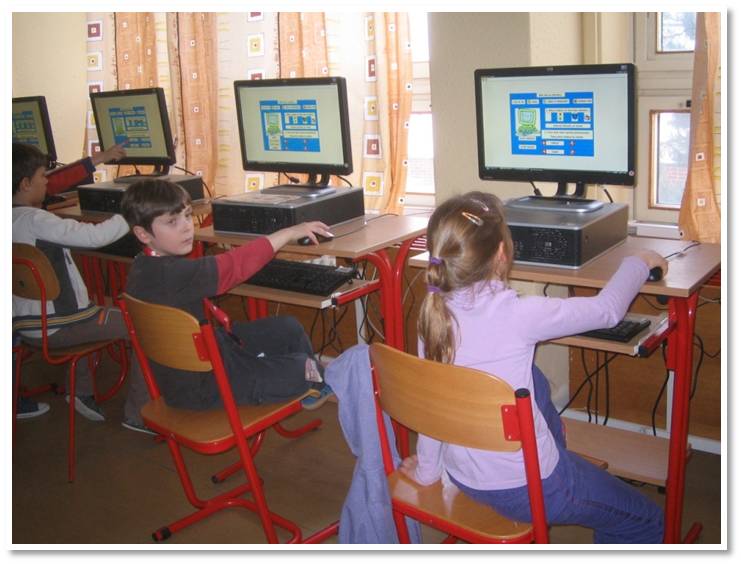 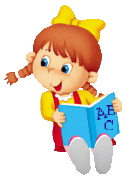 Každé dva roky sa ocitneme v Rozprávkove
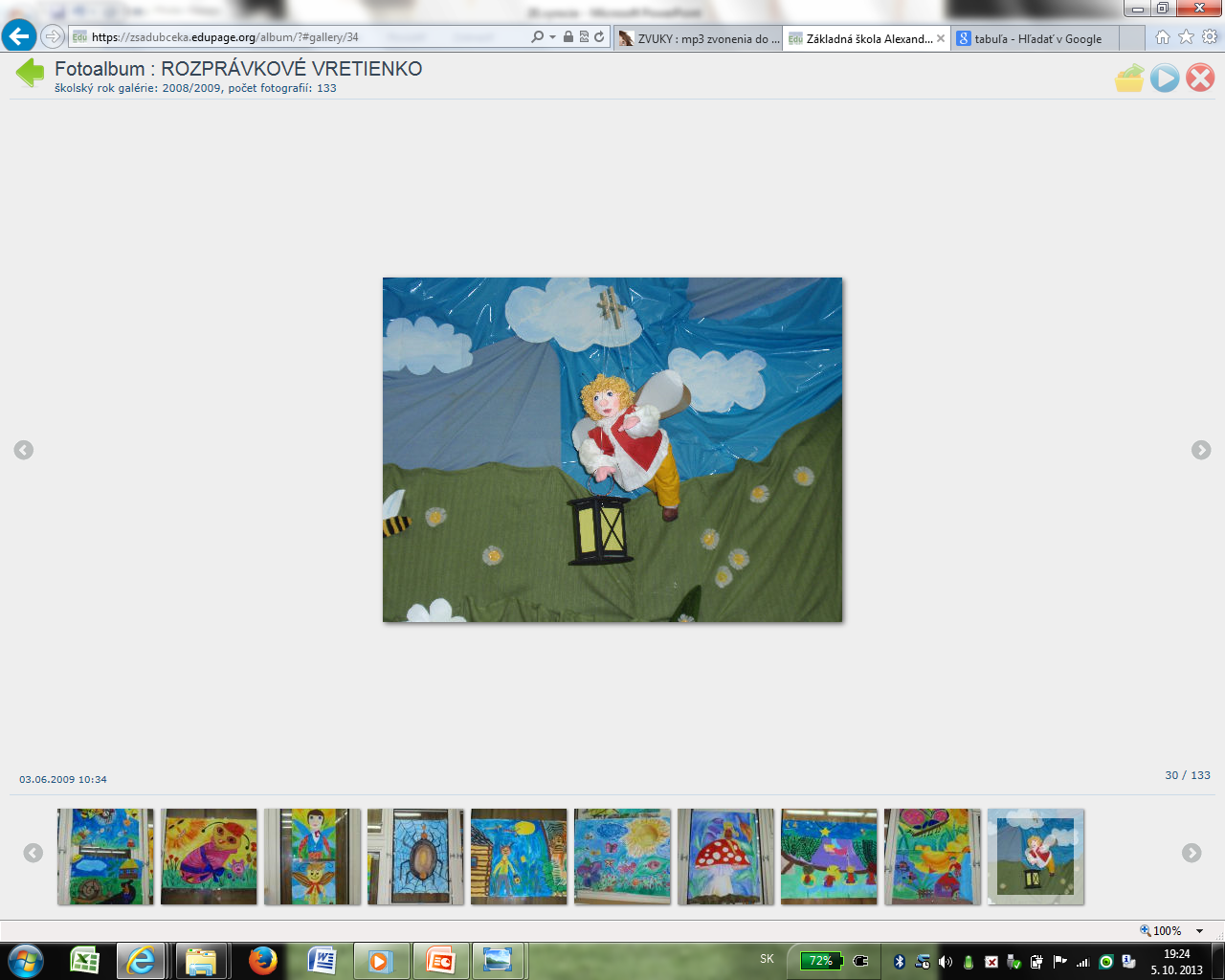 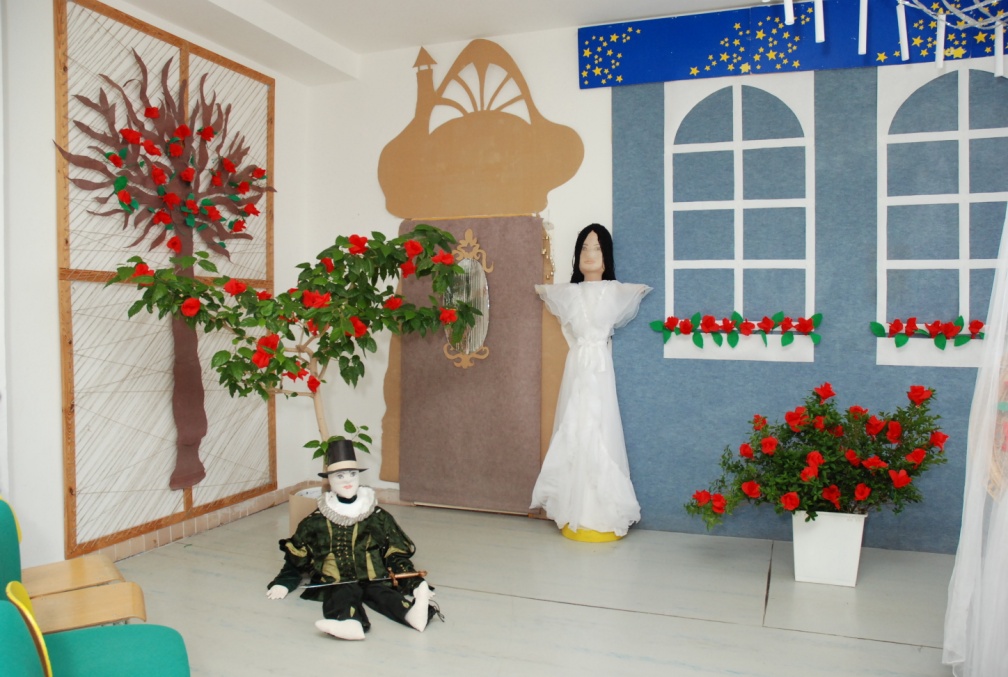 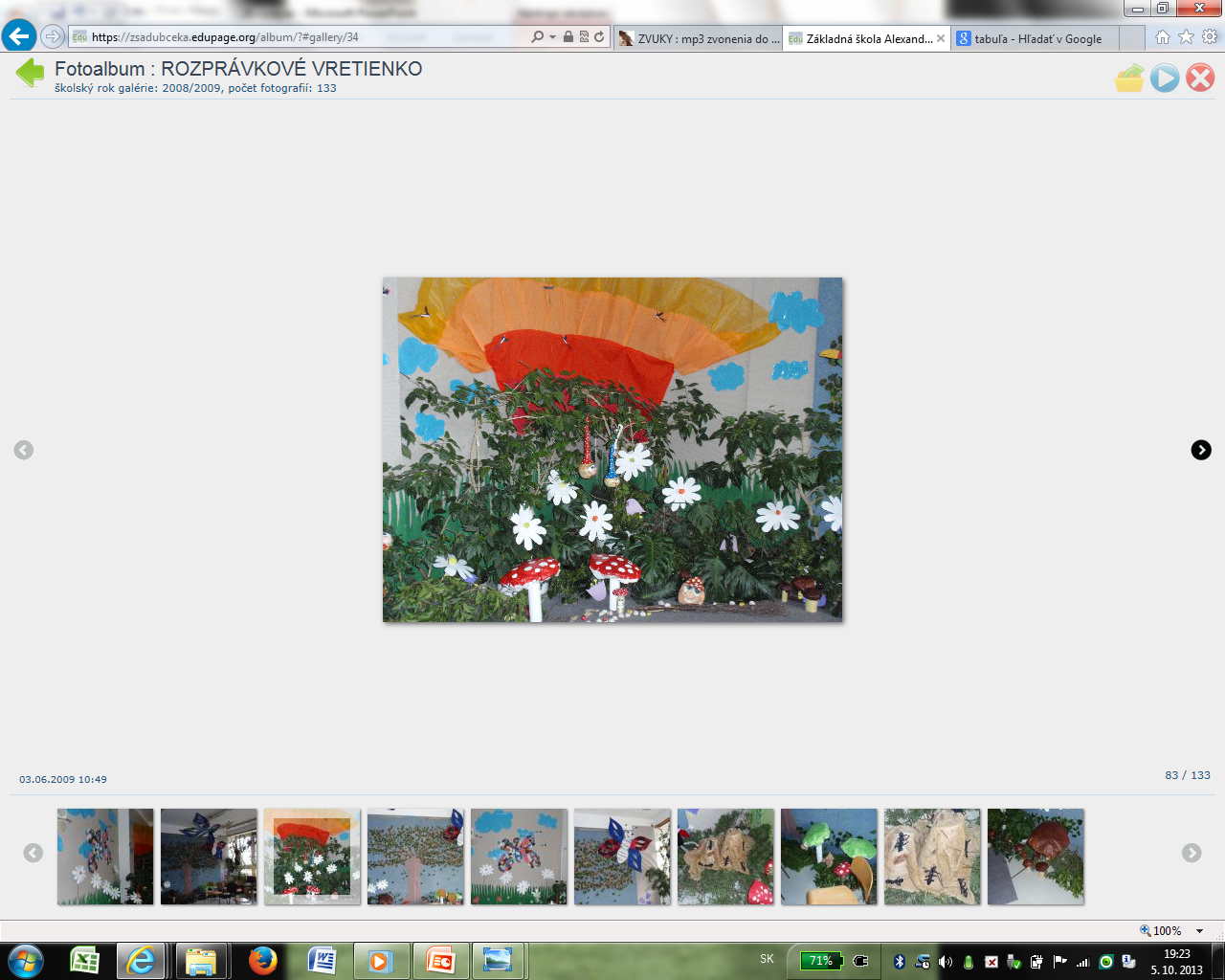 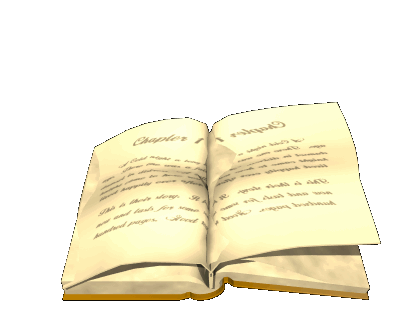 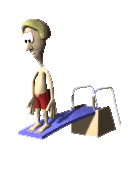 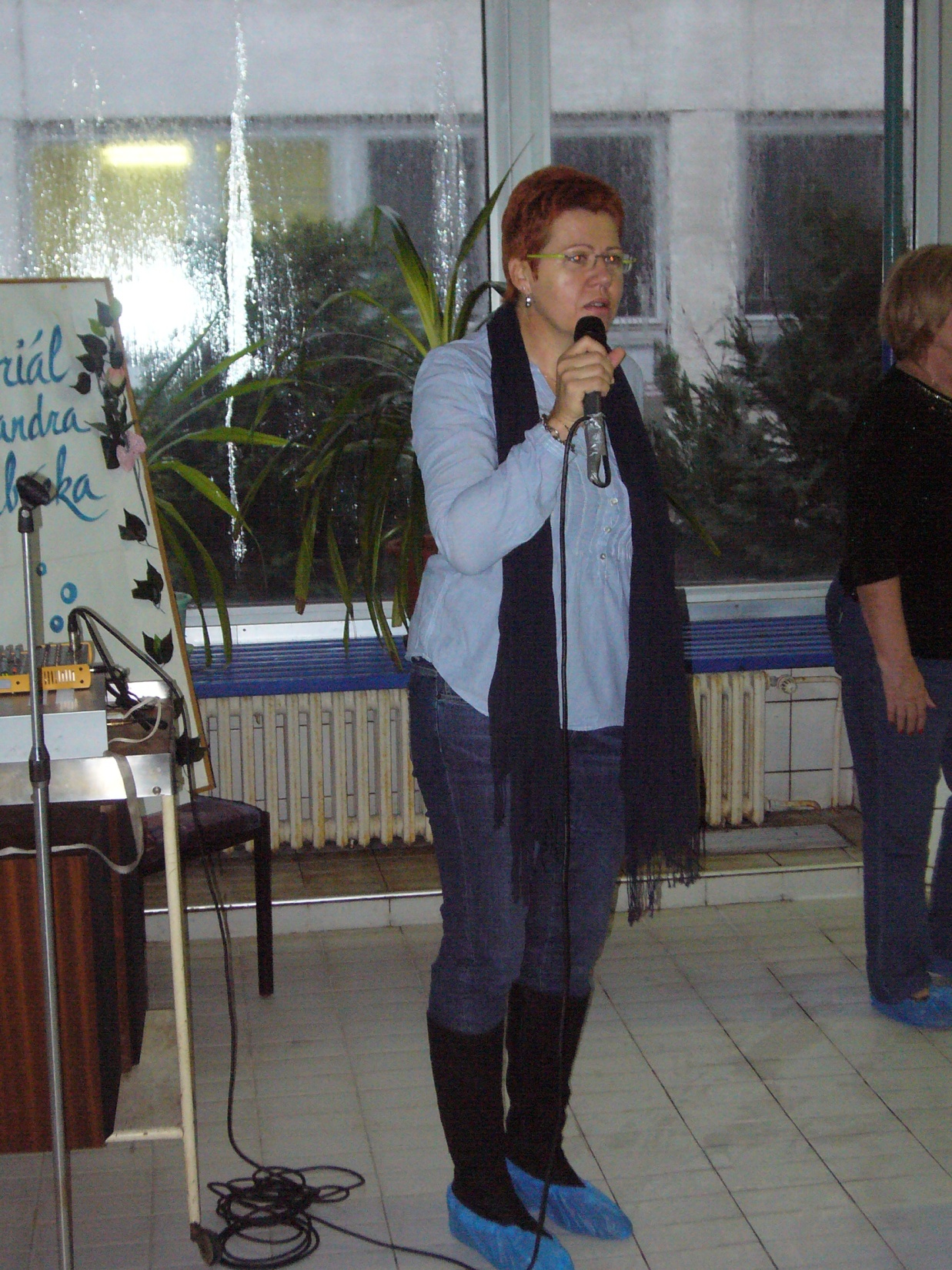 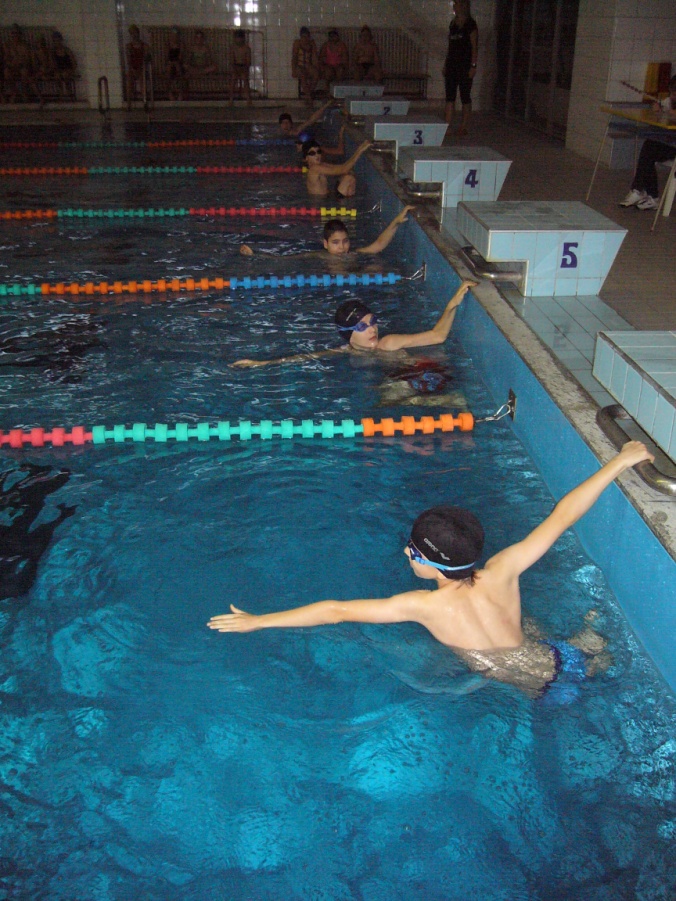 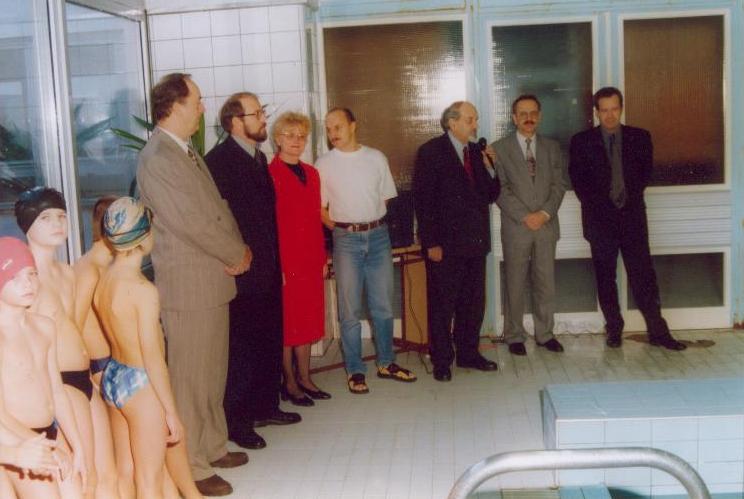 Spoločne sme zrealizovali úspešné podujatia
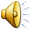 Akcie, ktoré sa u nás už tradujú
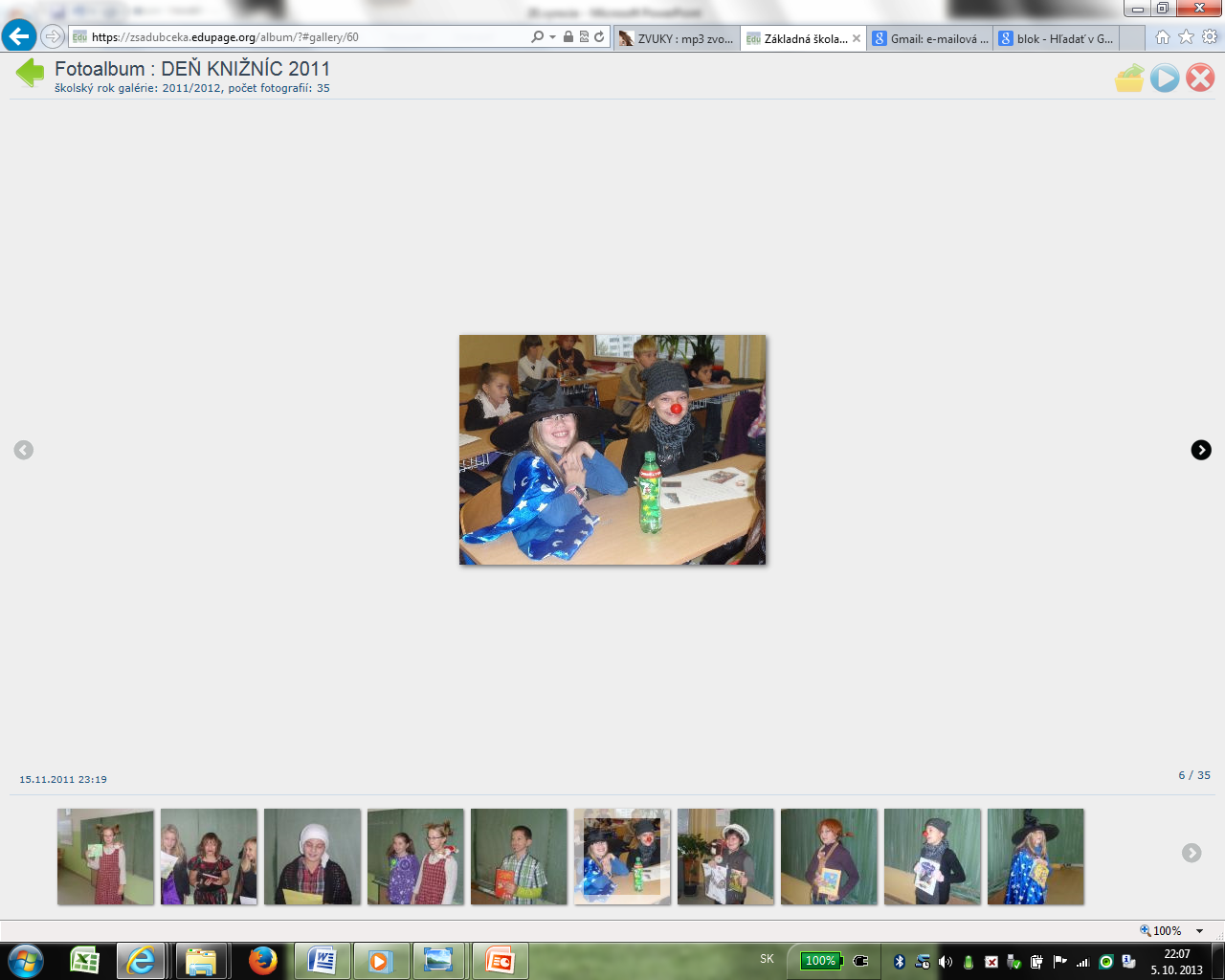 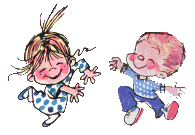 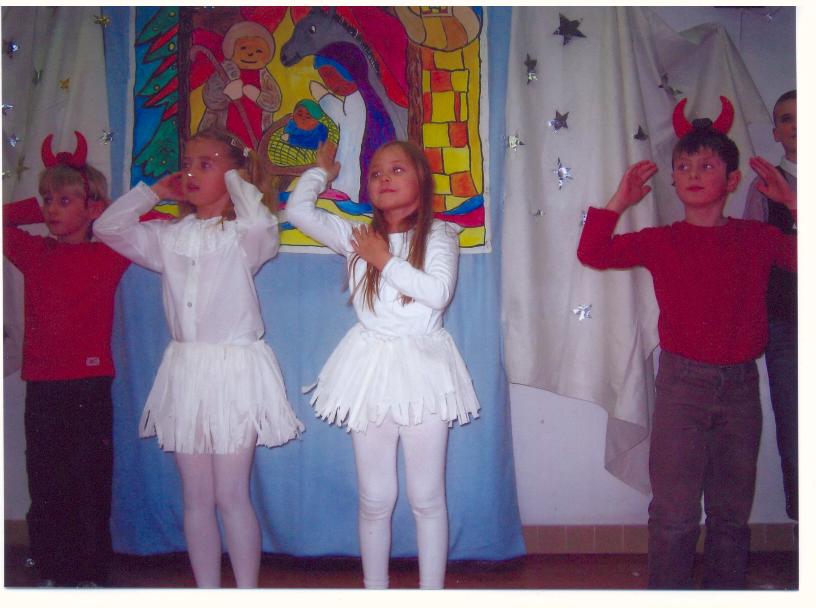 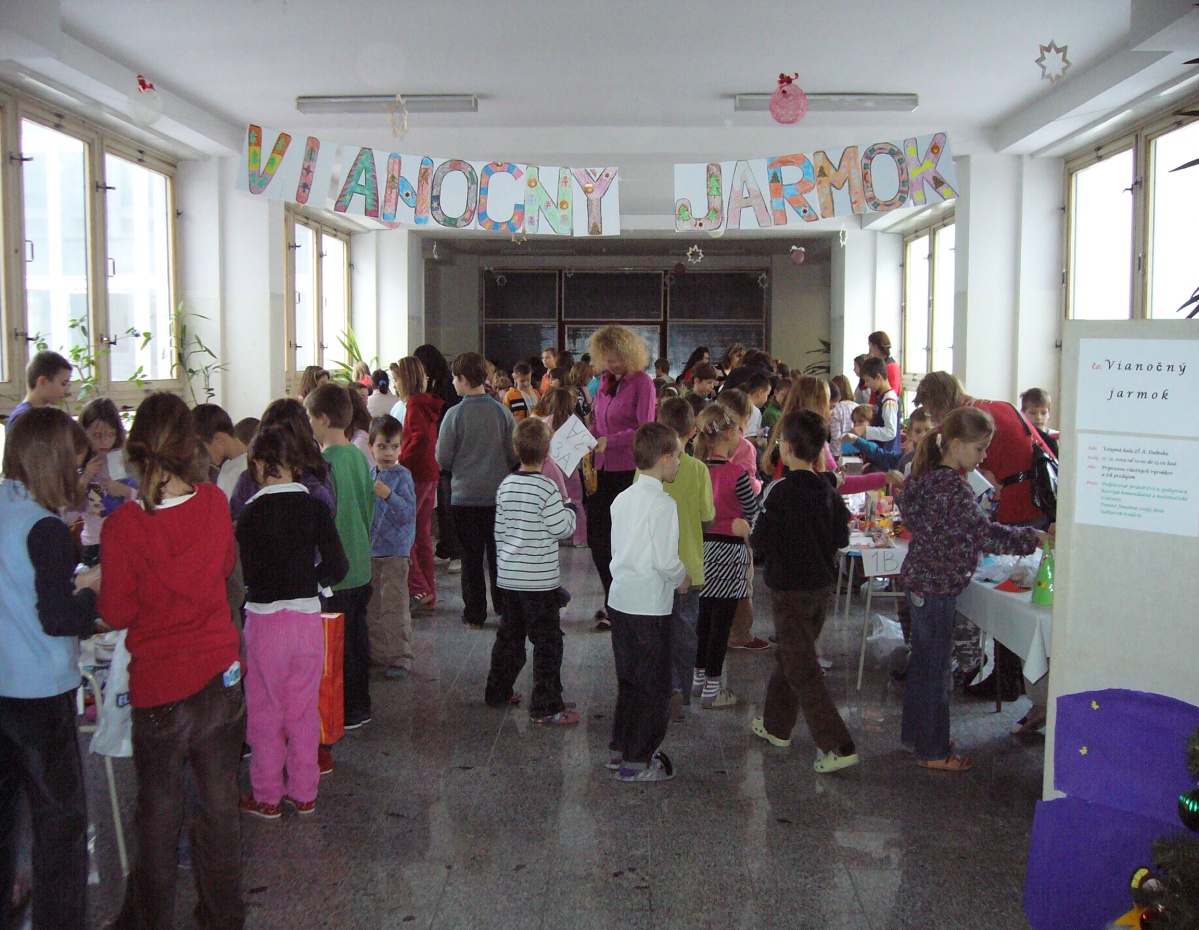 Bez činu zostáva aj najkrajšia myšlienka bezcenná. 	Gándhí
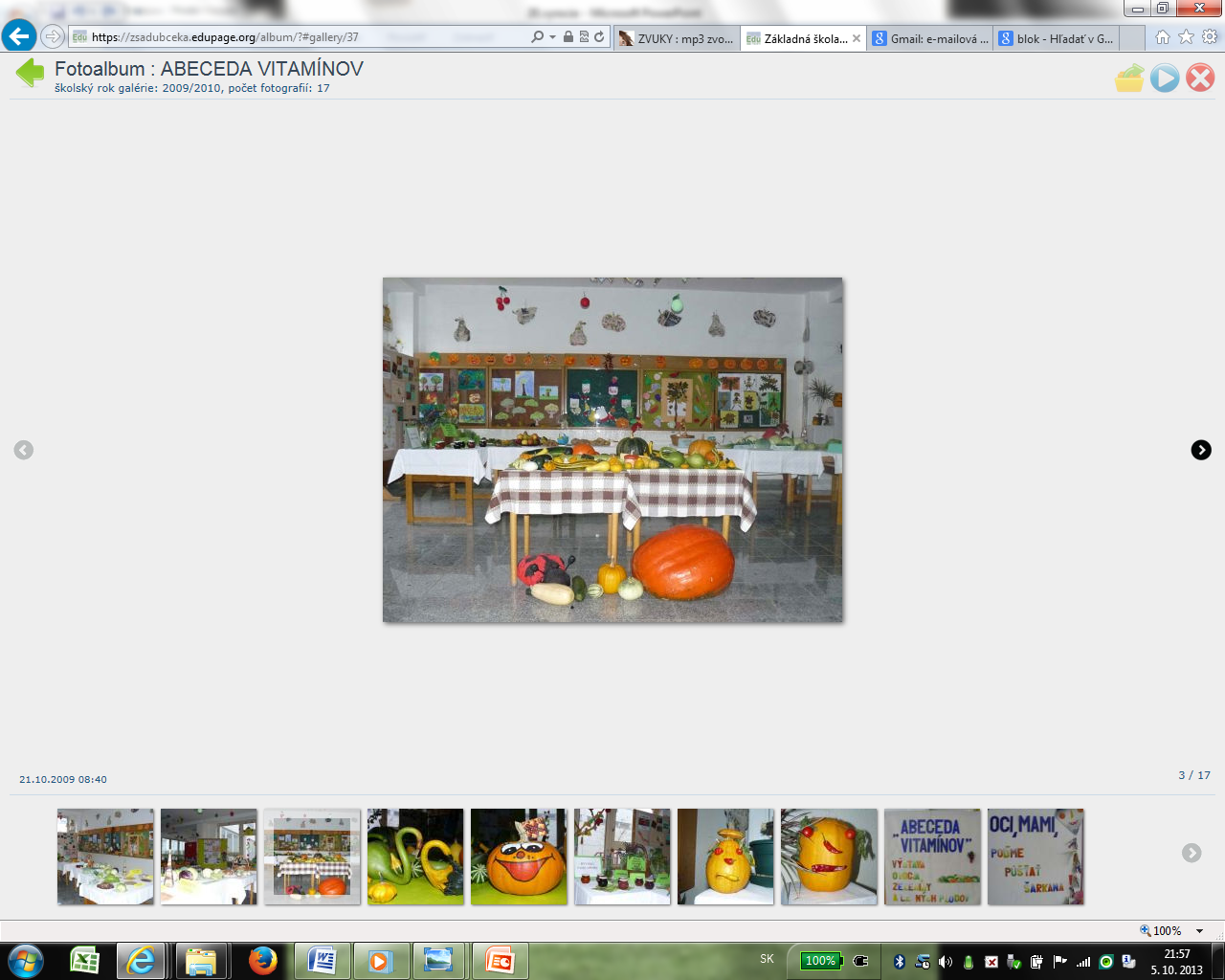 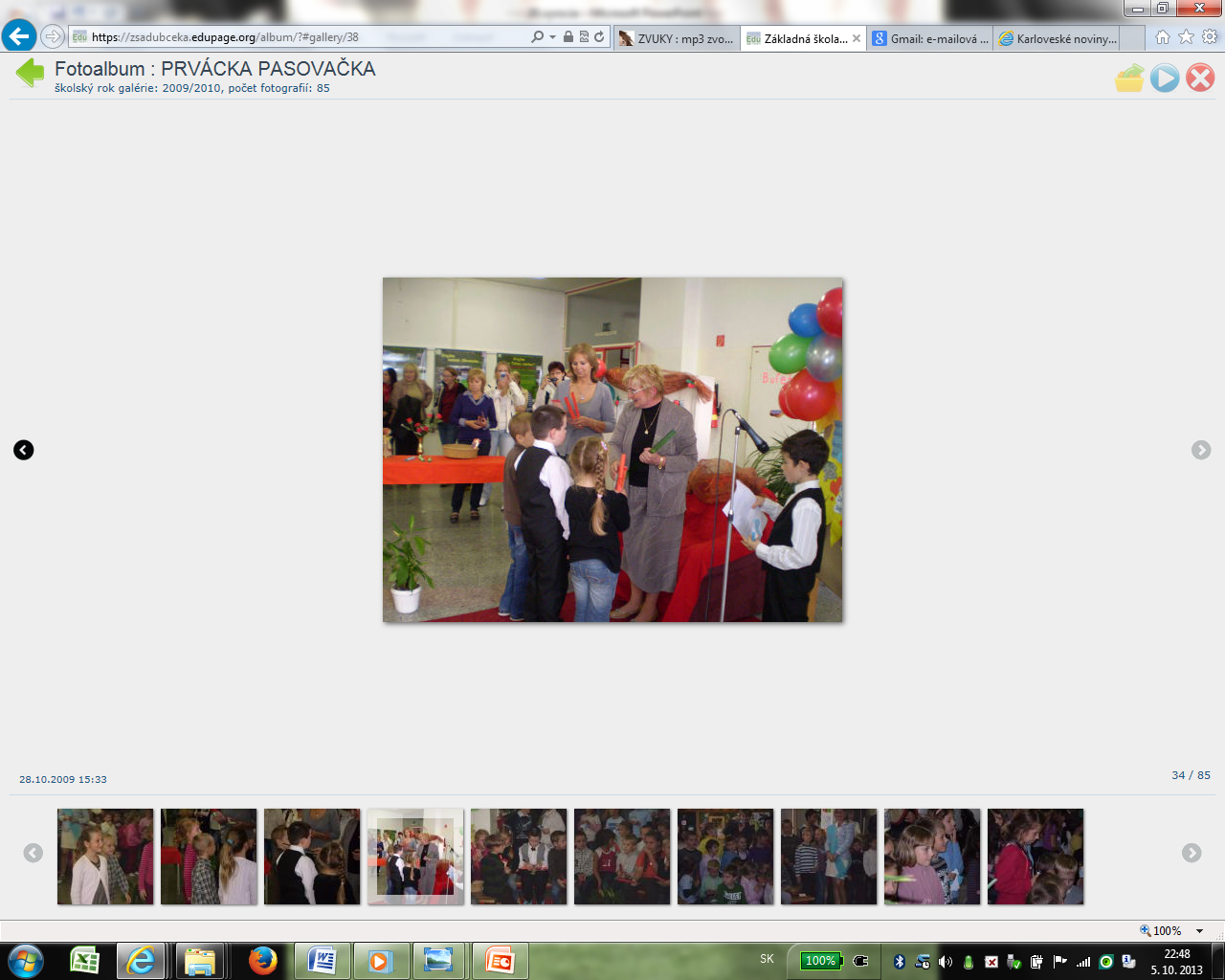 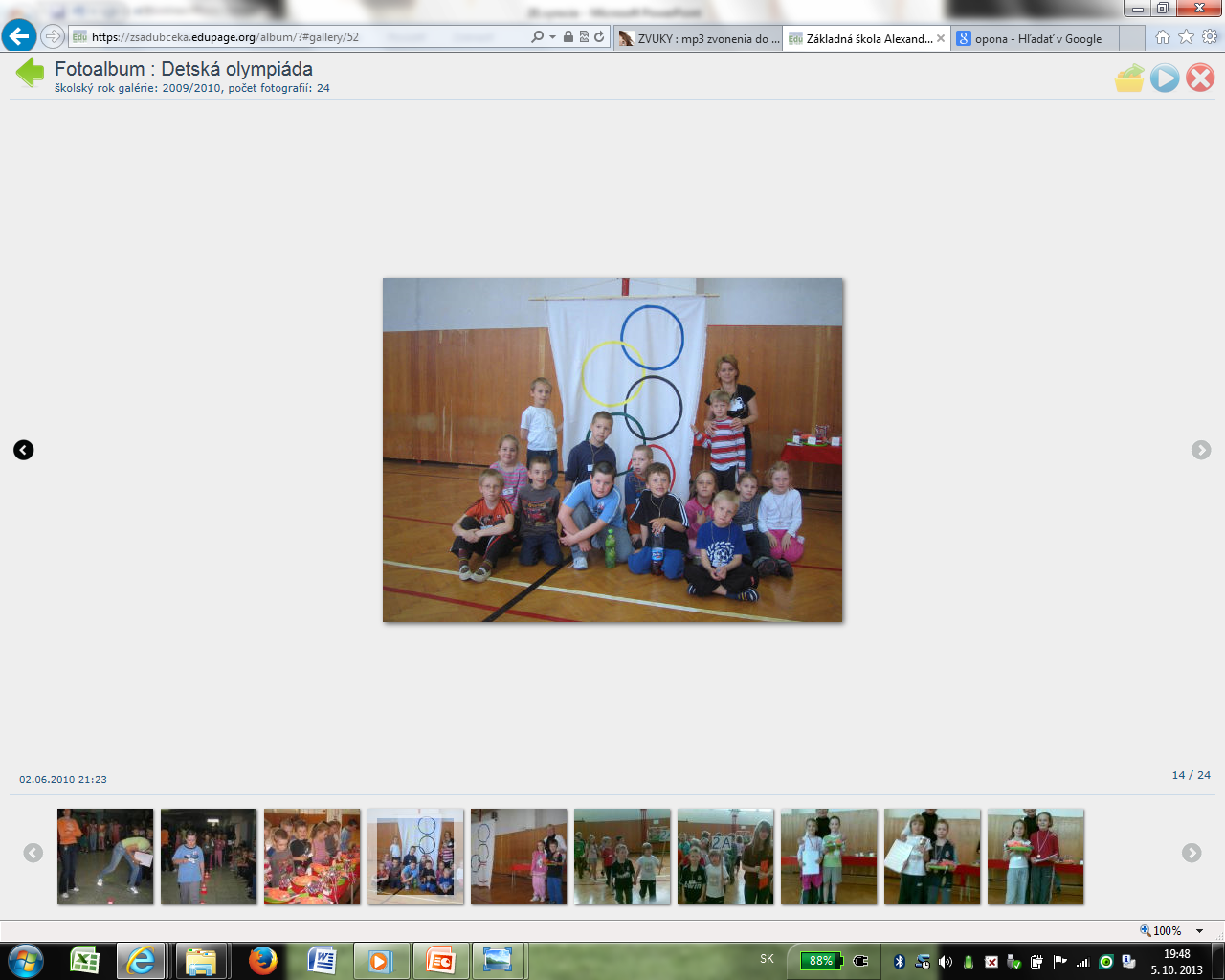 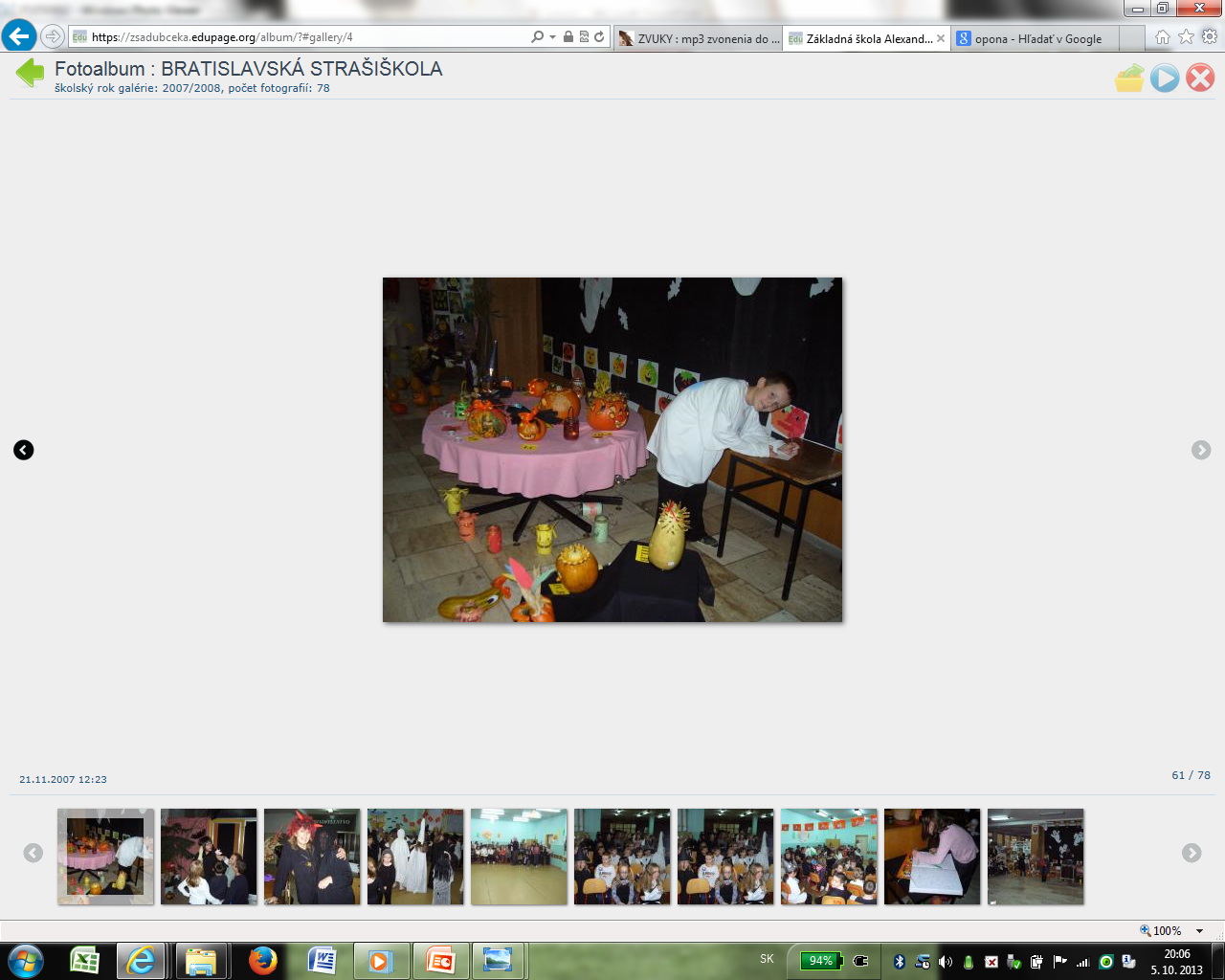 Mládež chce, aby ju menej učili  a viac podnecovali. Goethe
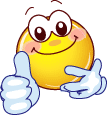 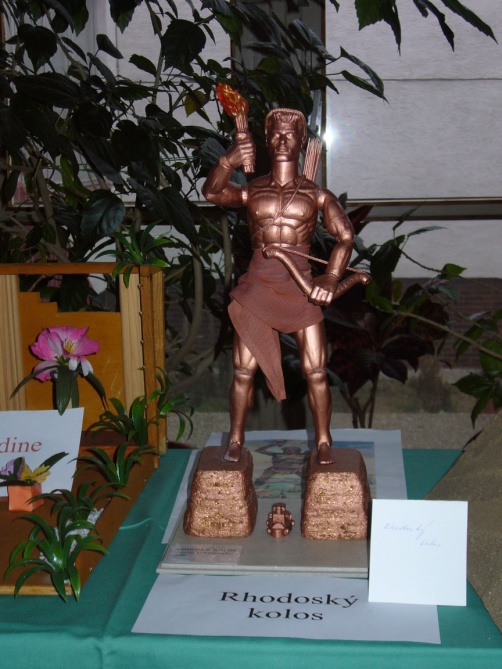 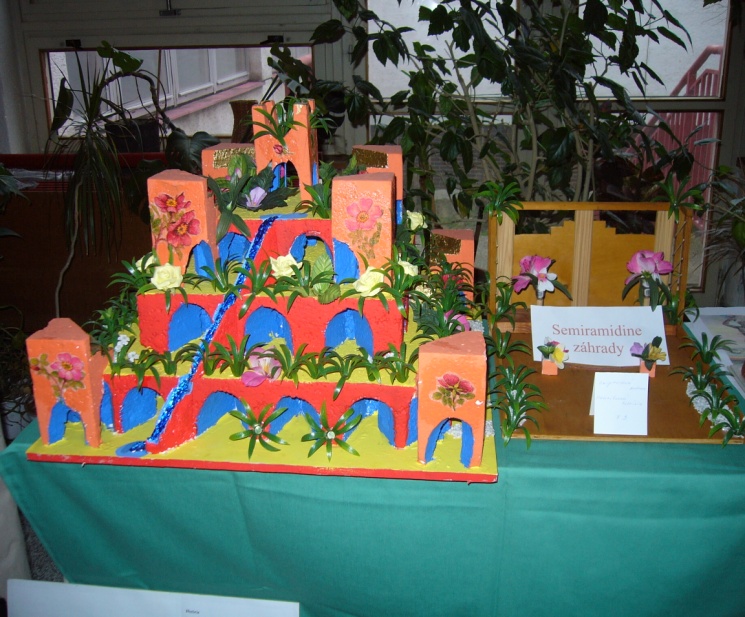 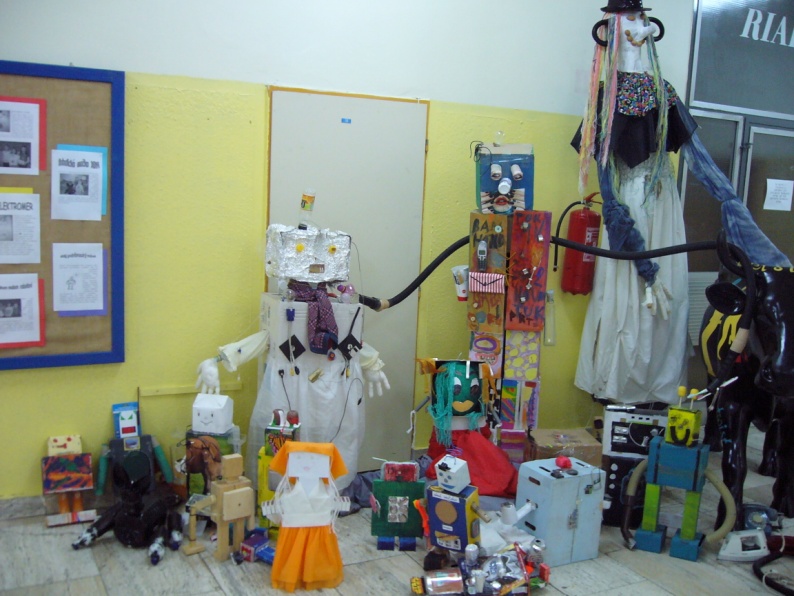 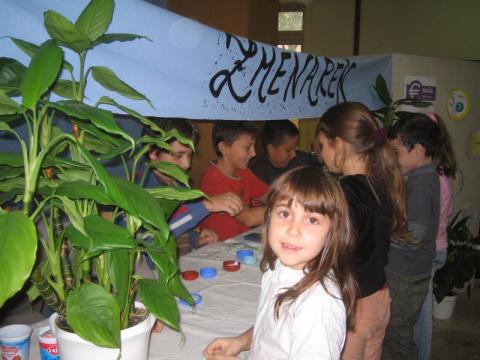 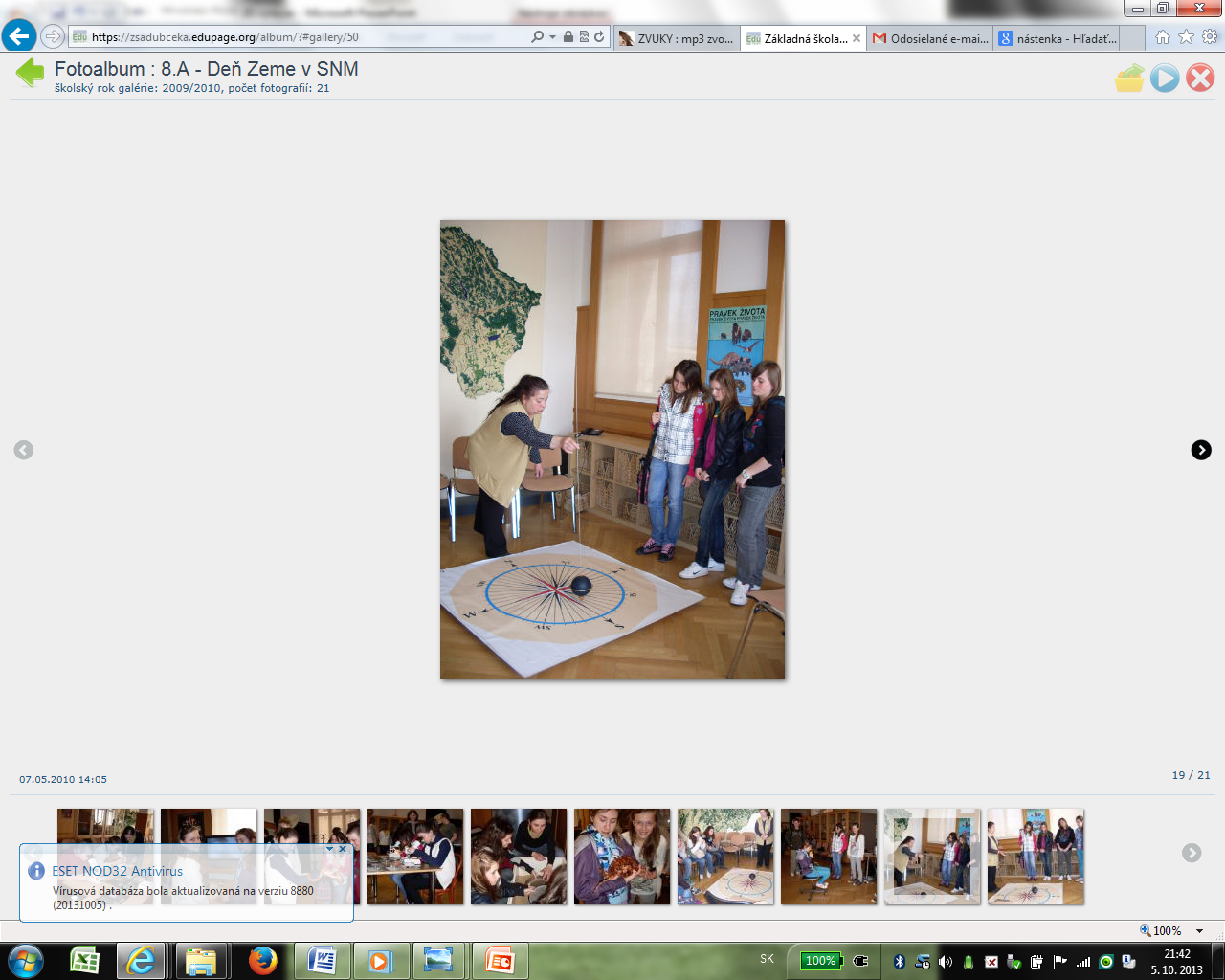 Žiaci získali mnohé ocenenia a my sme na nich pyšní...
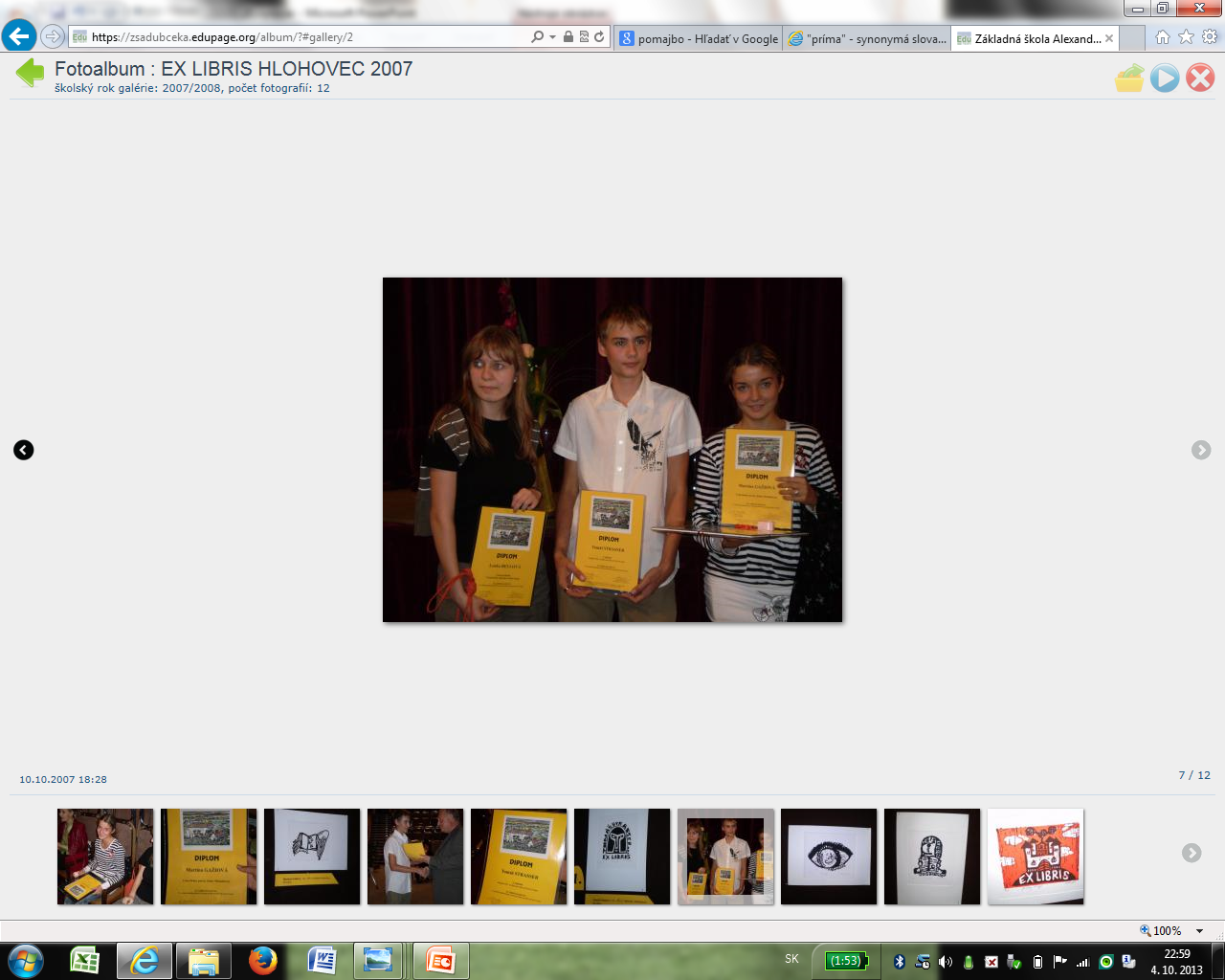 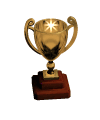 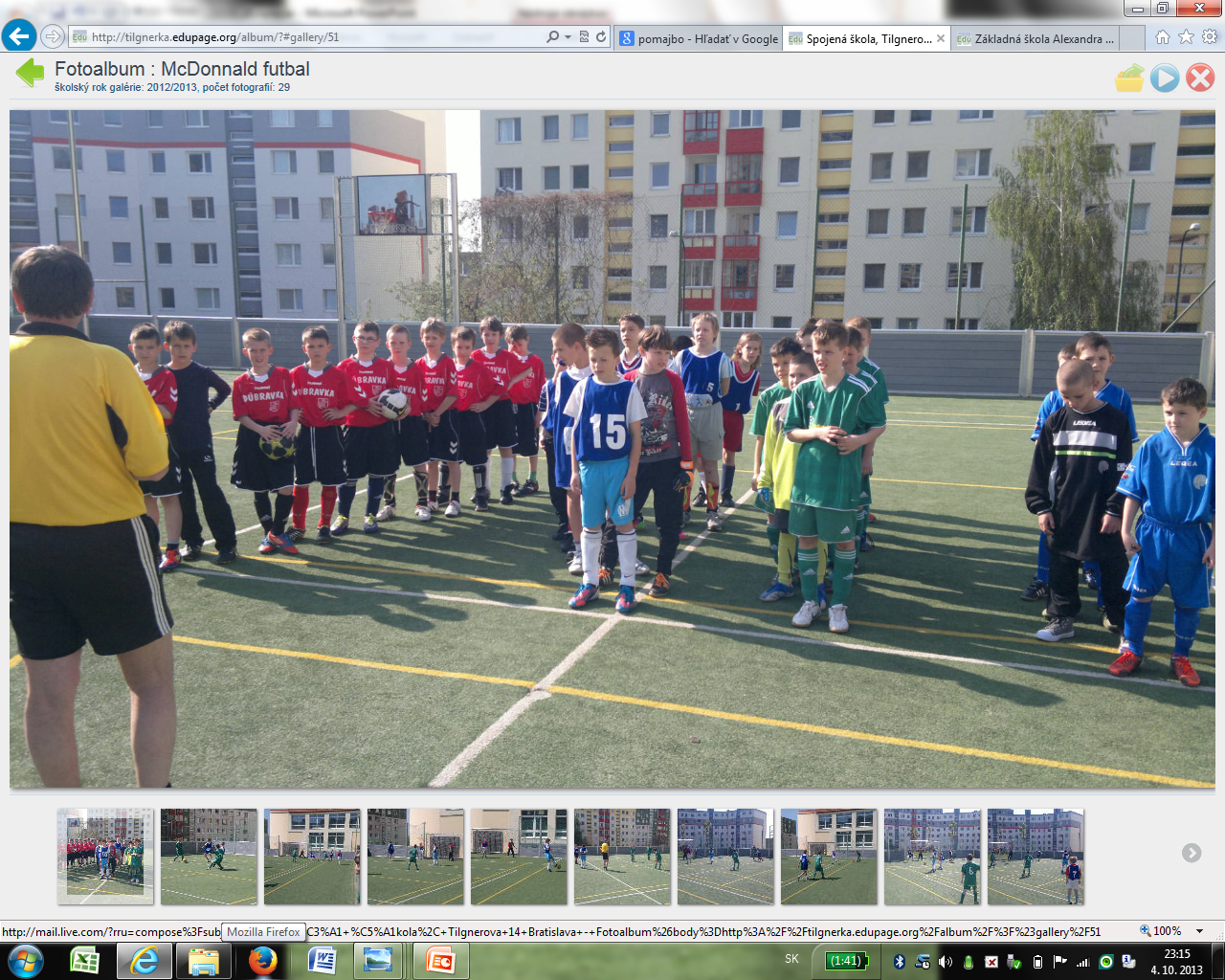 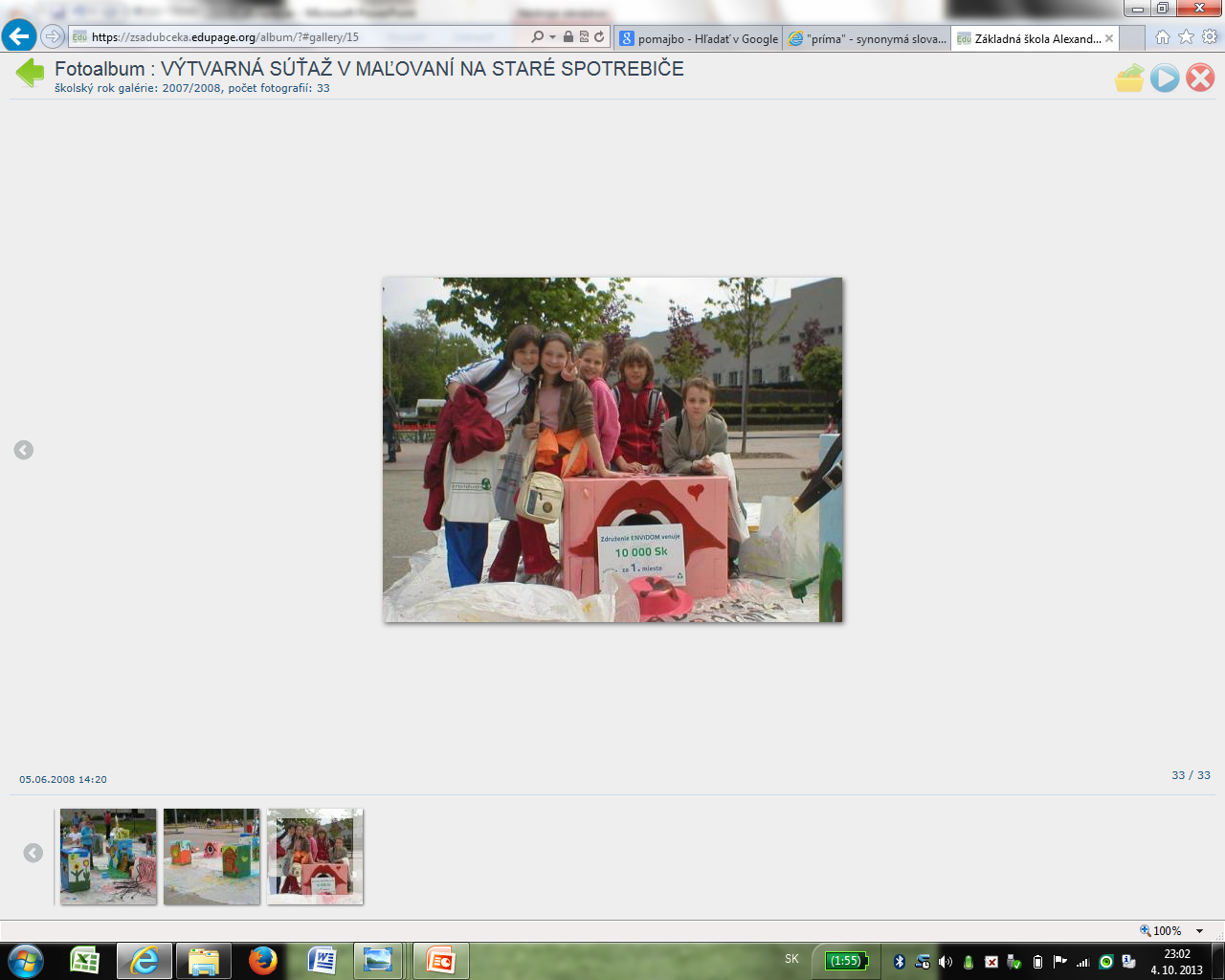 Naša škola je miestom, kde z detí rastú budúci umelci...
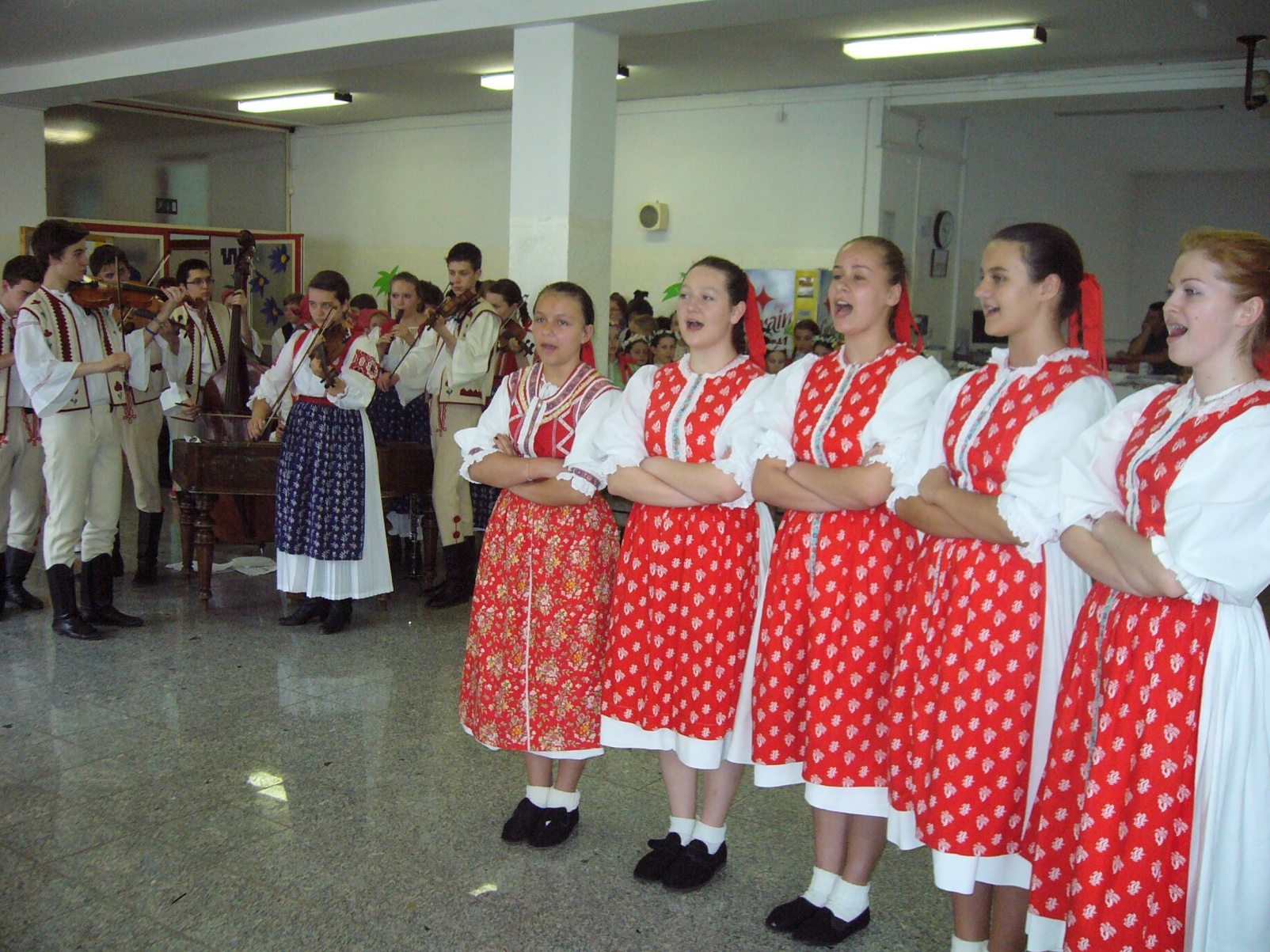 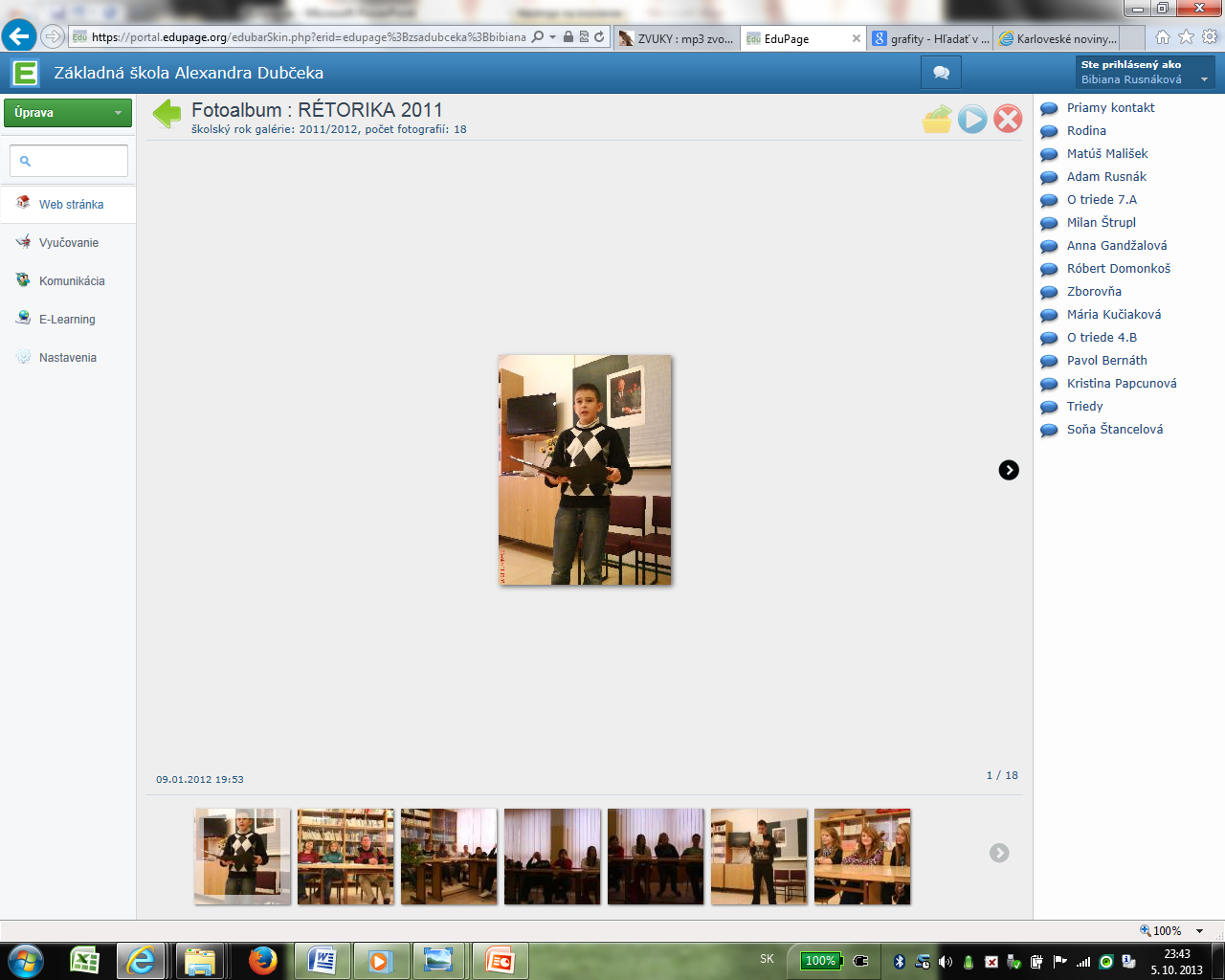 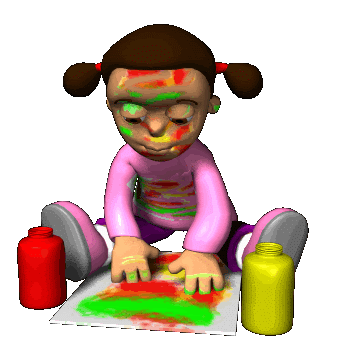 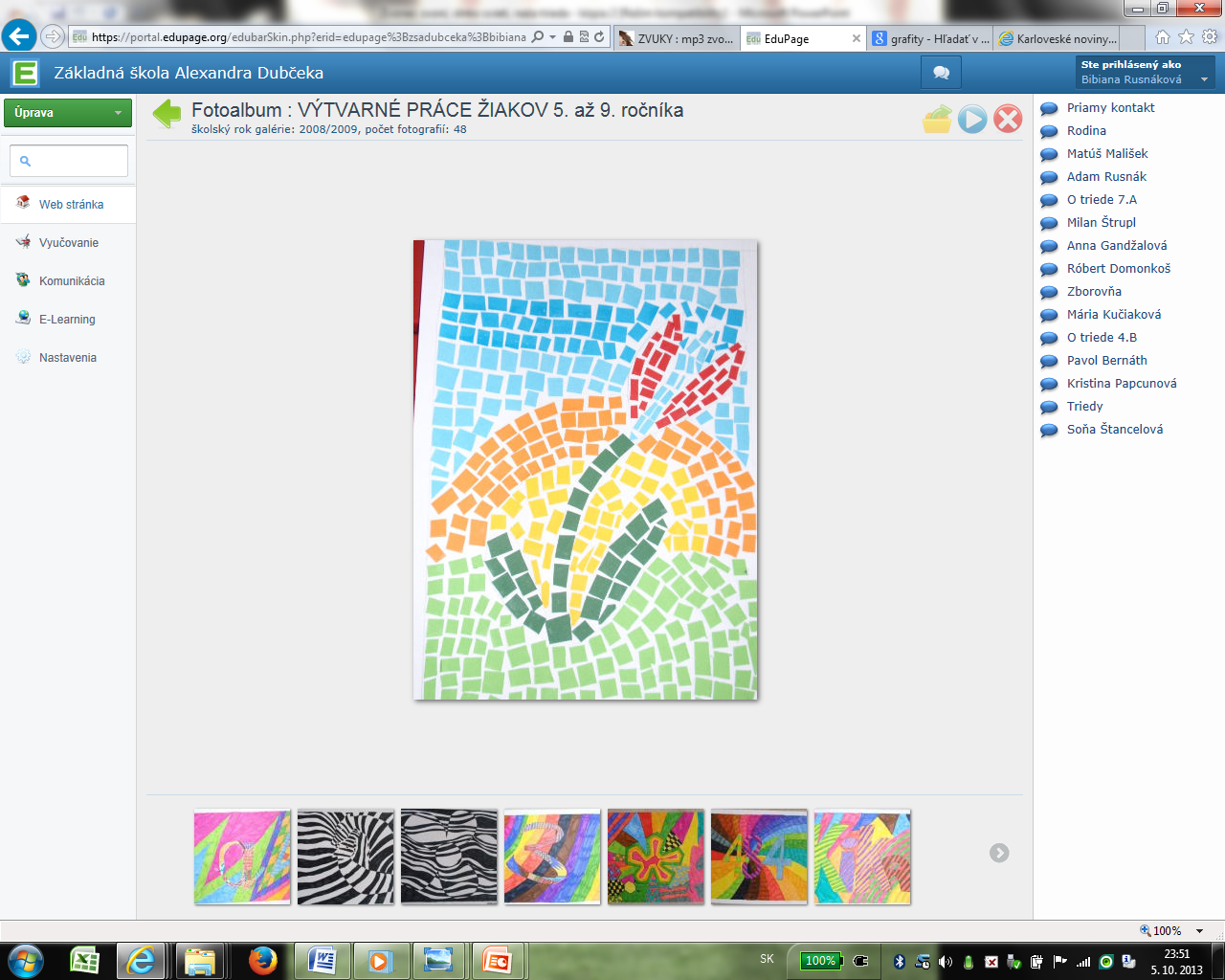 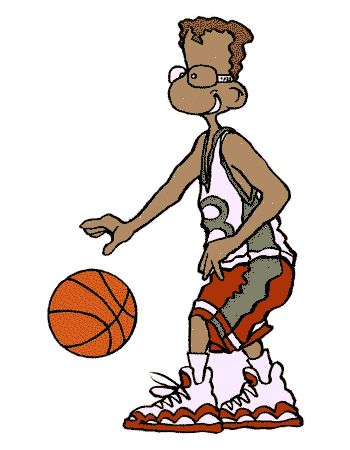 nádejní športovci...
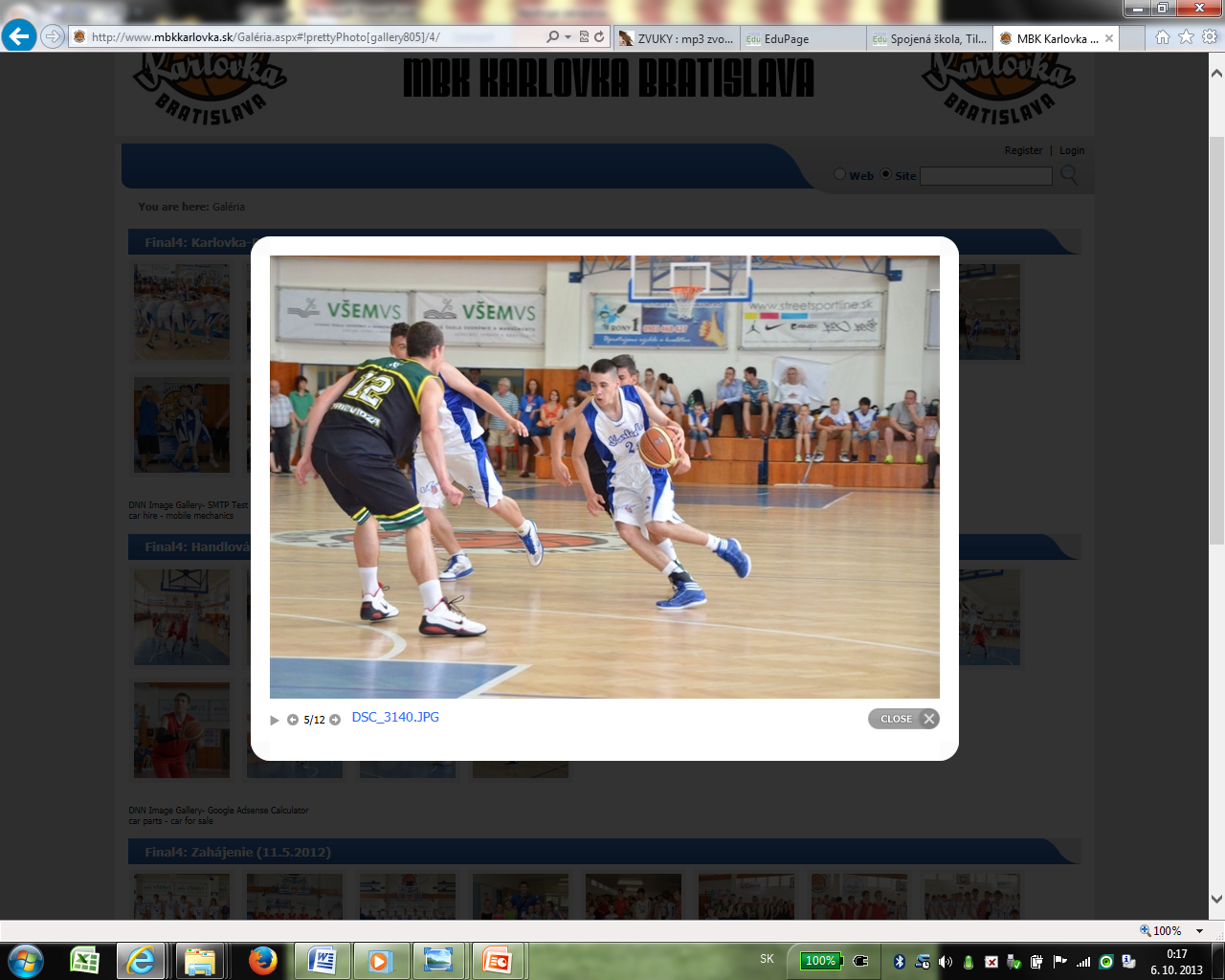 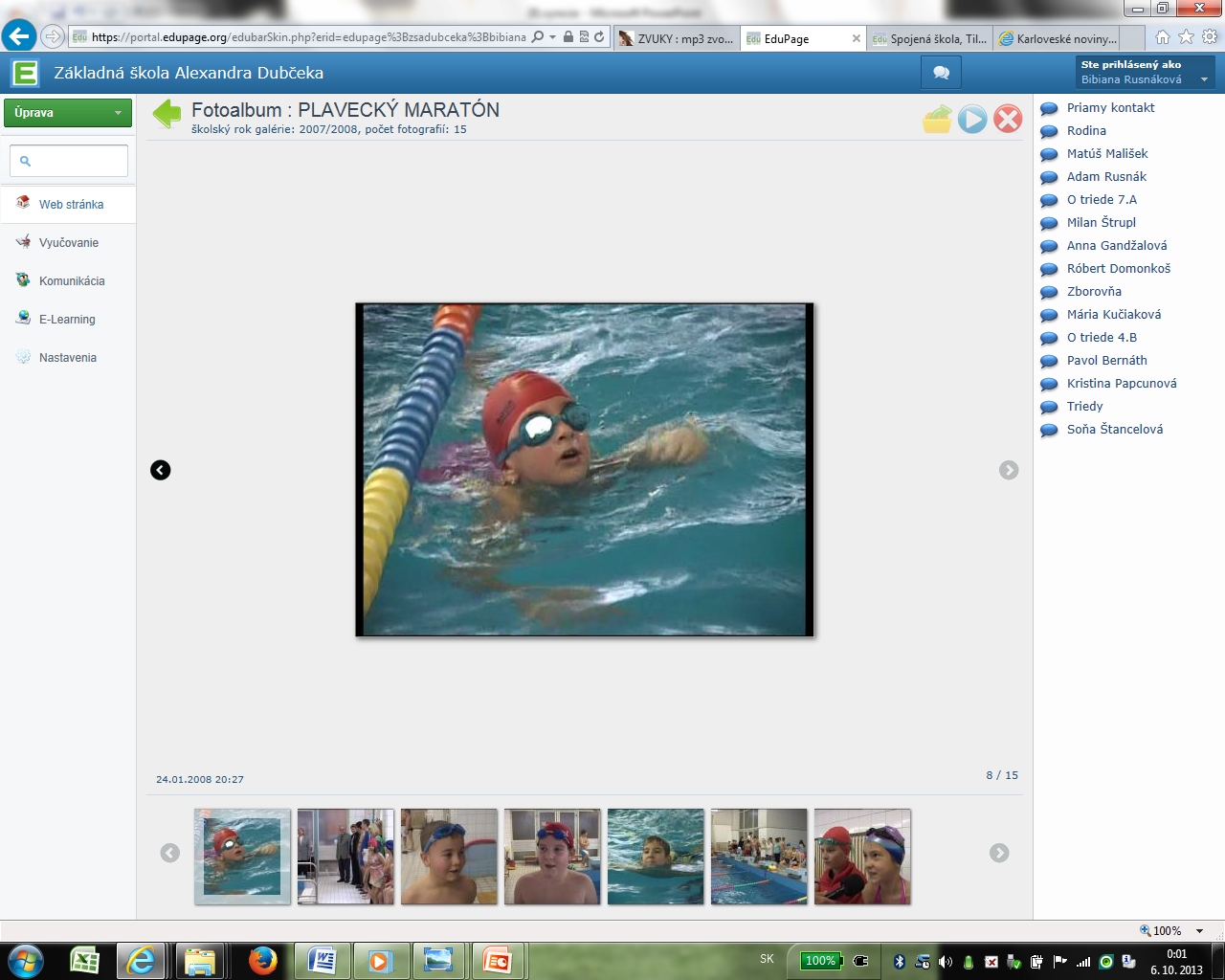 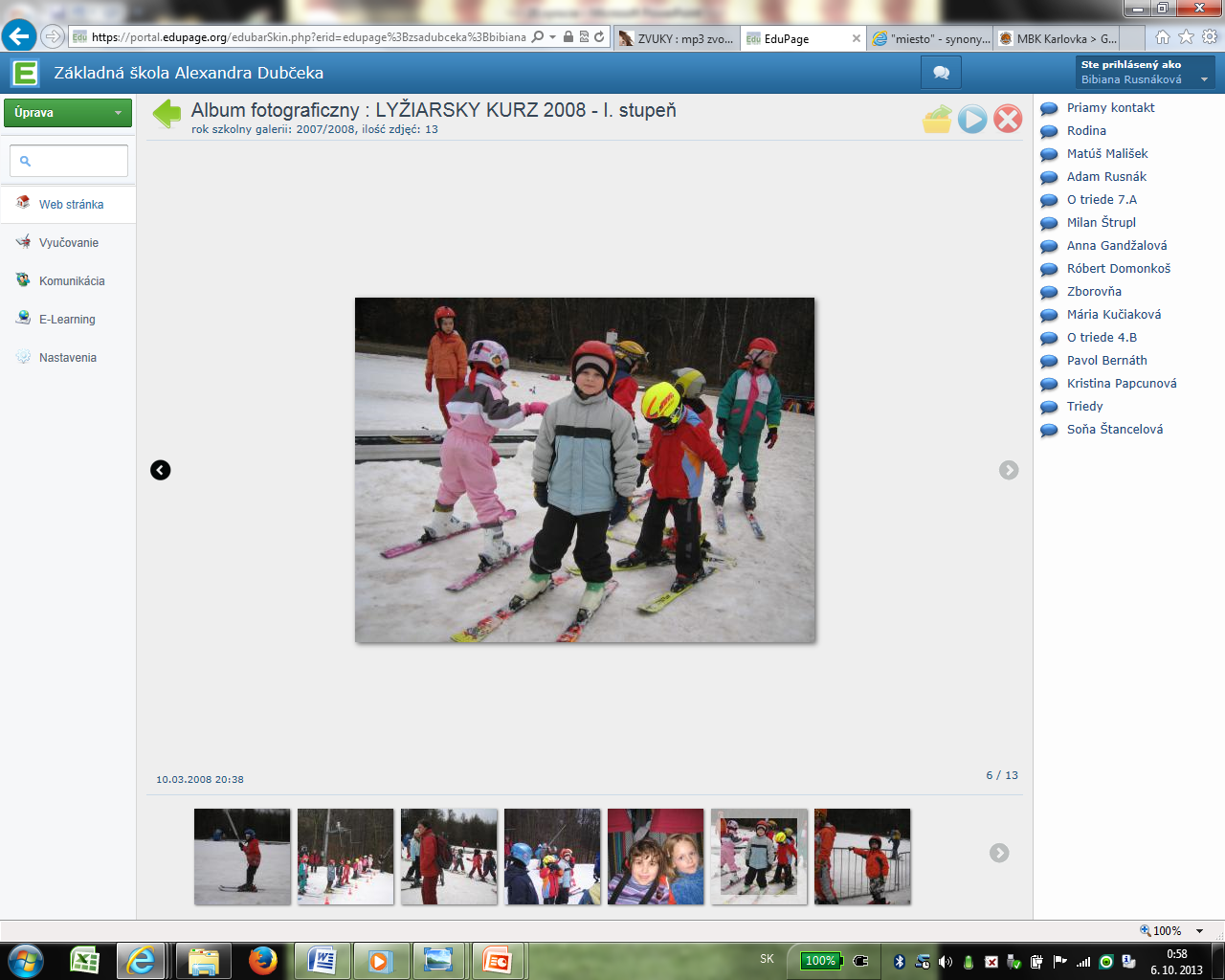 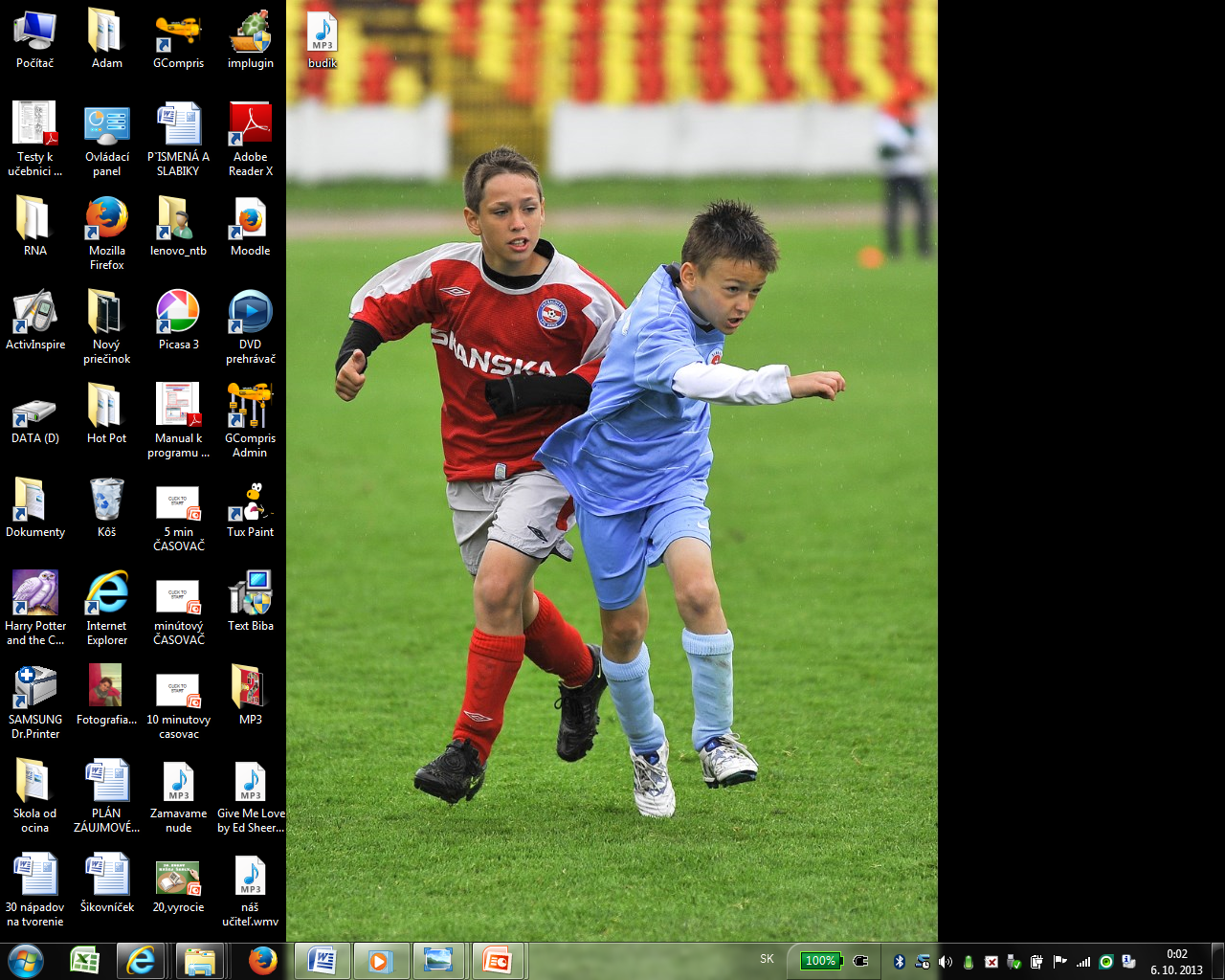 Miestom novodobých architektov, výskumníkov, ochrancov prírody...
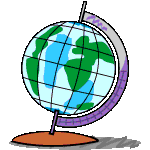 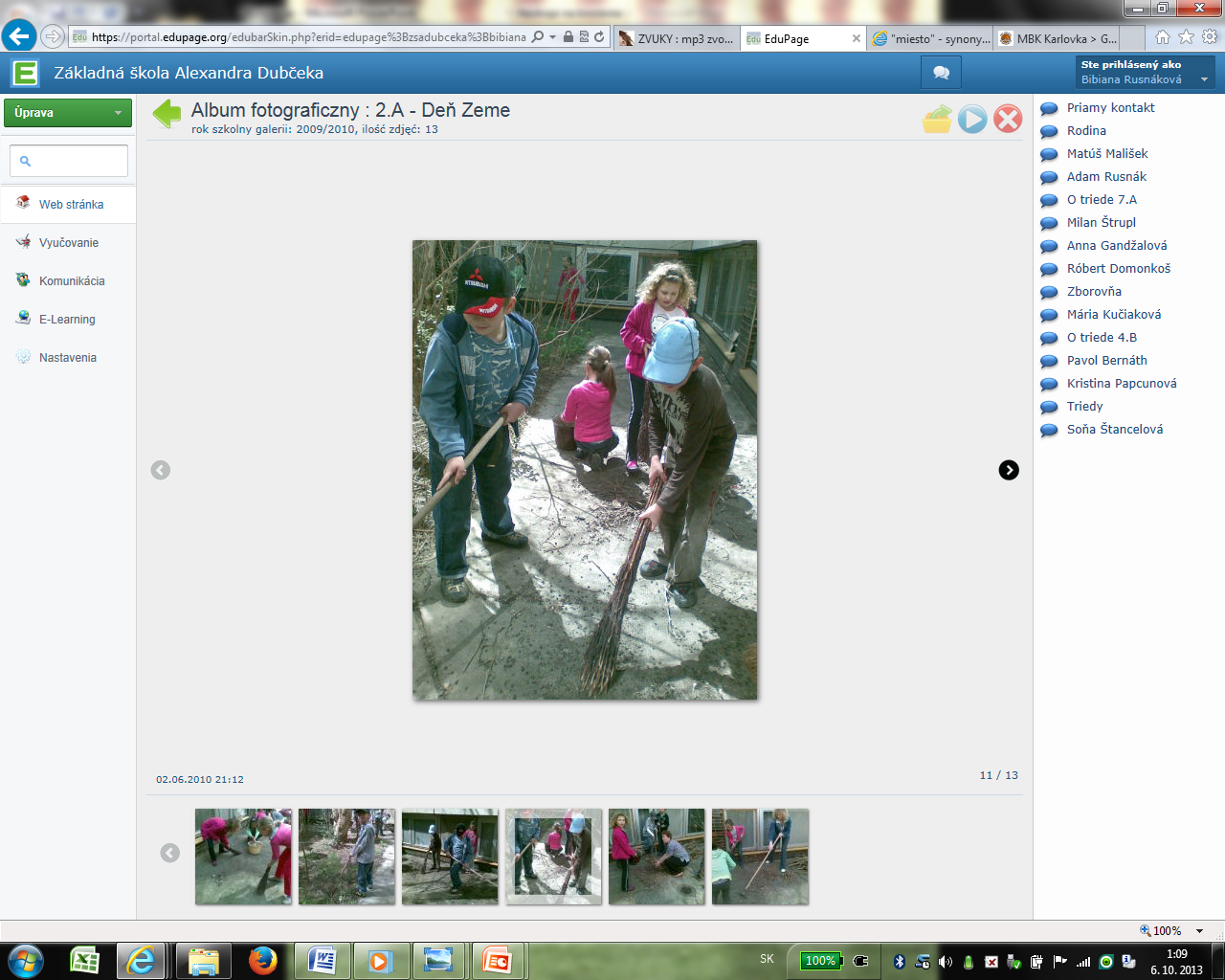 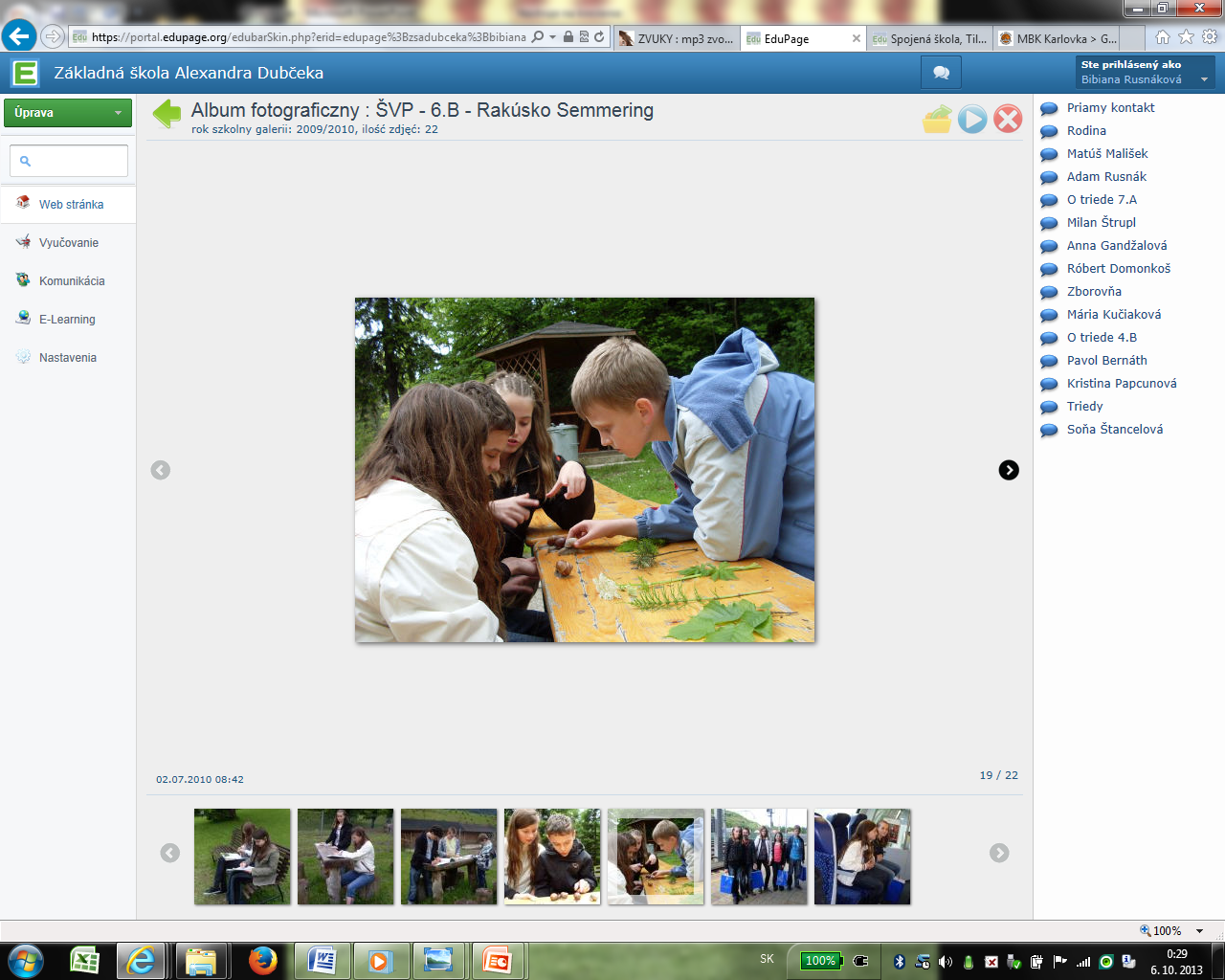 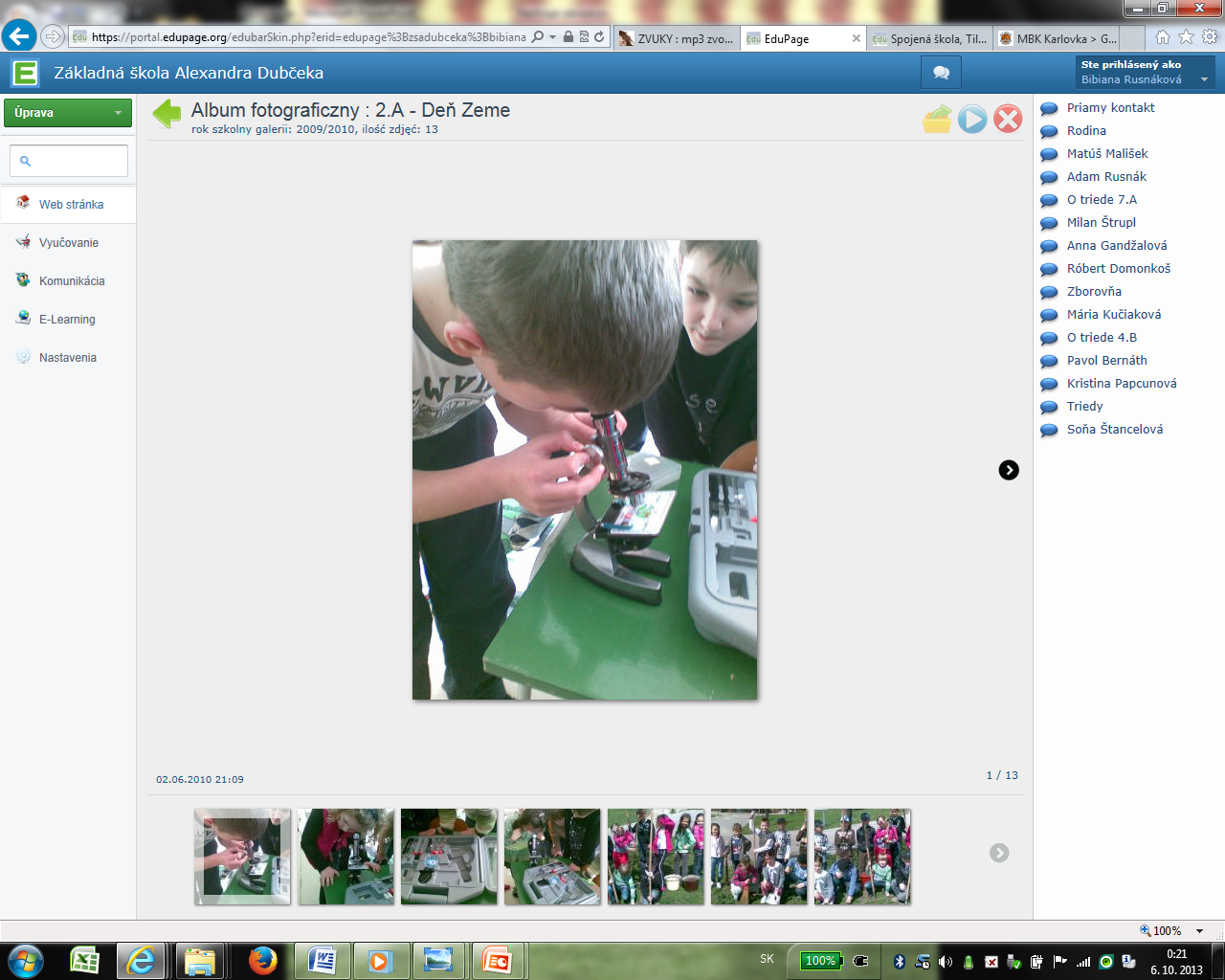 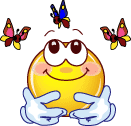 Škola je aj miestom radosti, poznania, nových zážitkov.
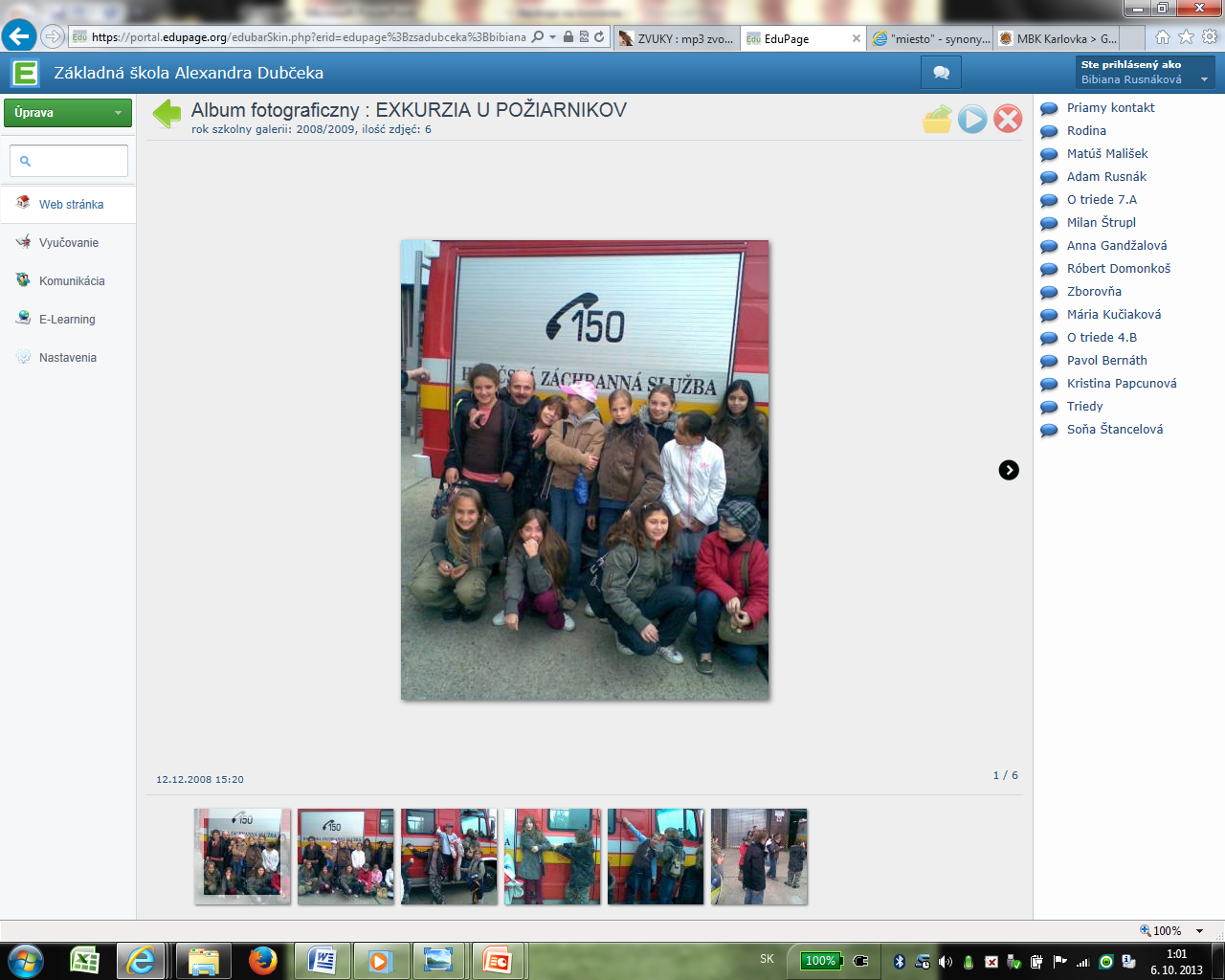 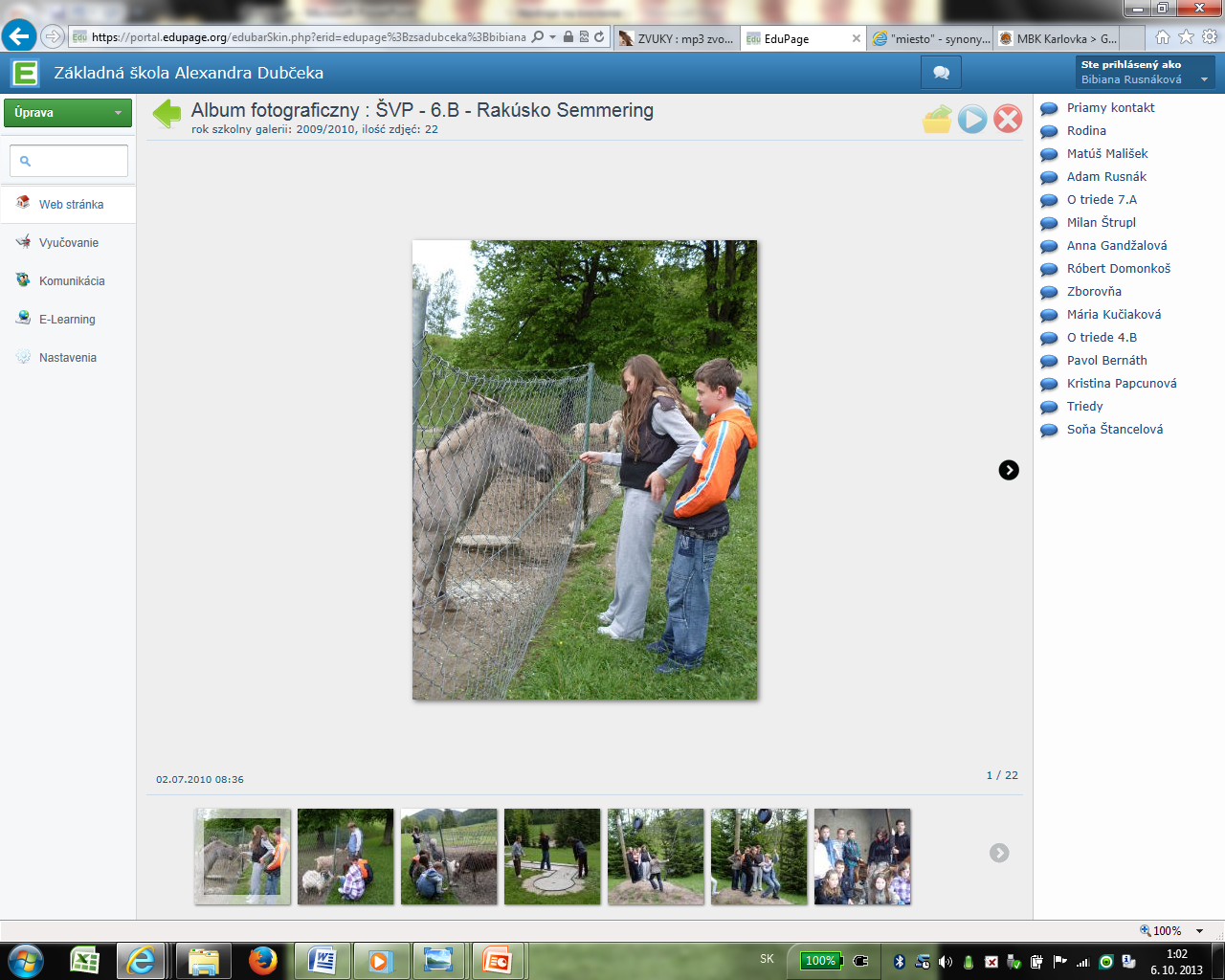 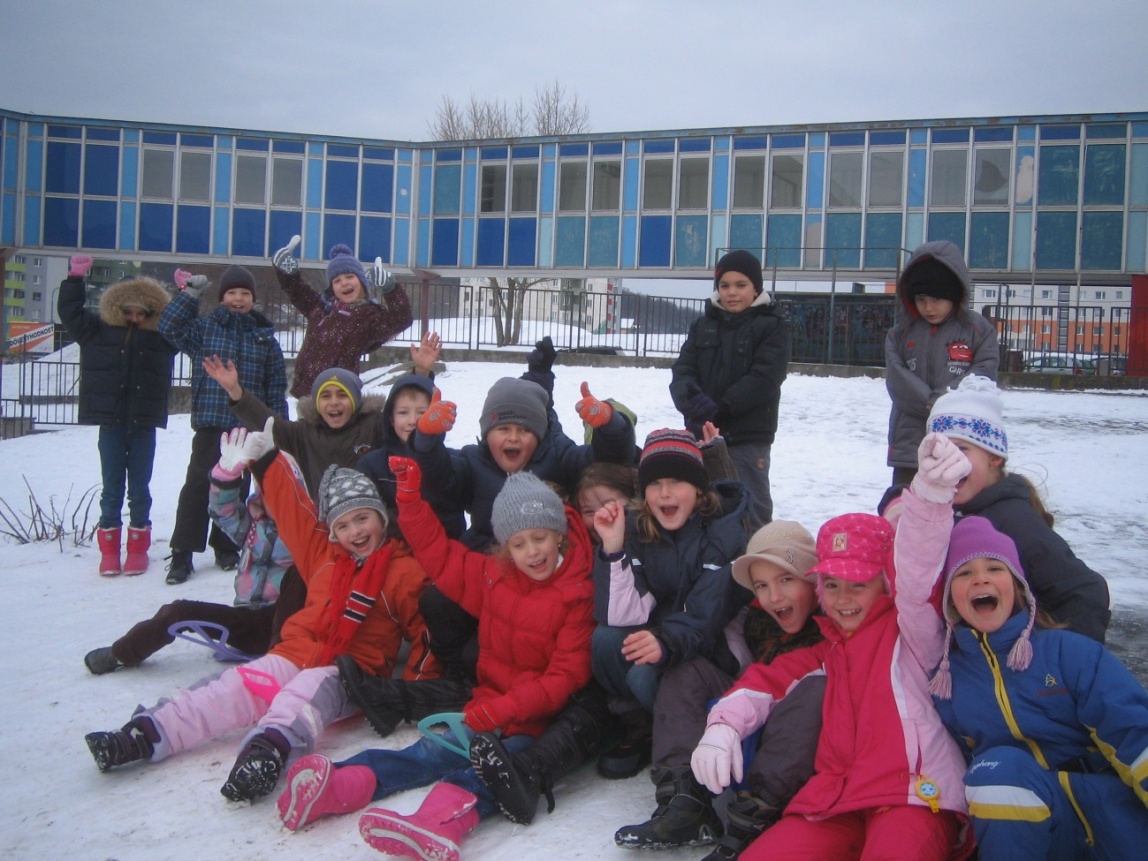 Miestom, kde sa niekoľko rokov pokúšame z drobcov vychovať človeka so srdcom,
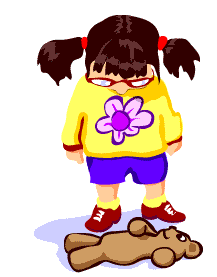 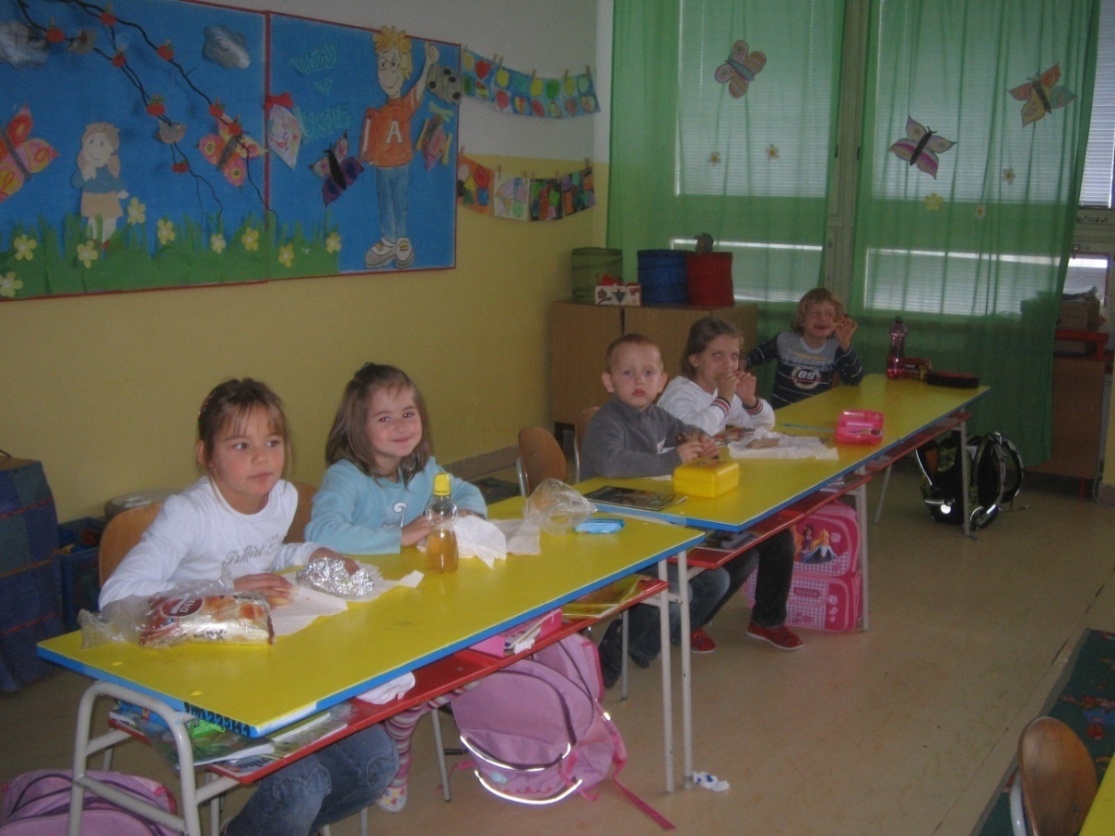 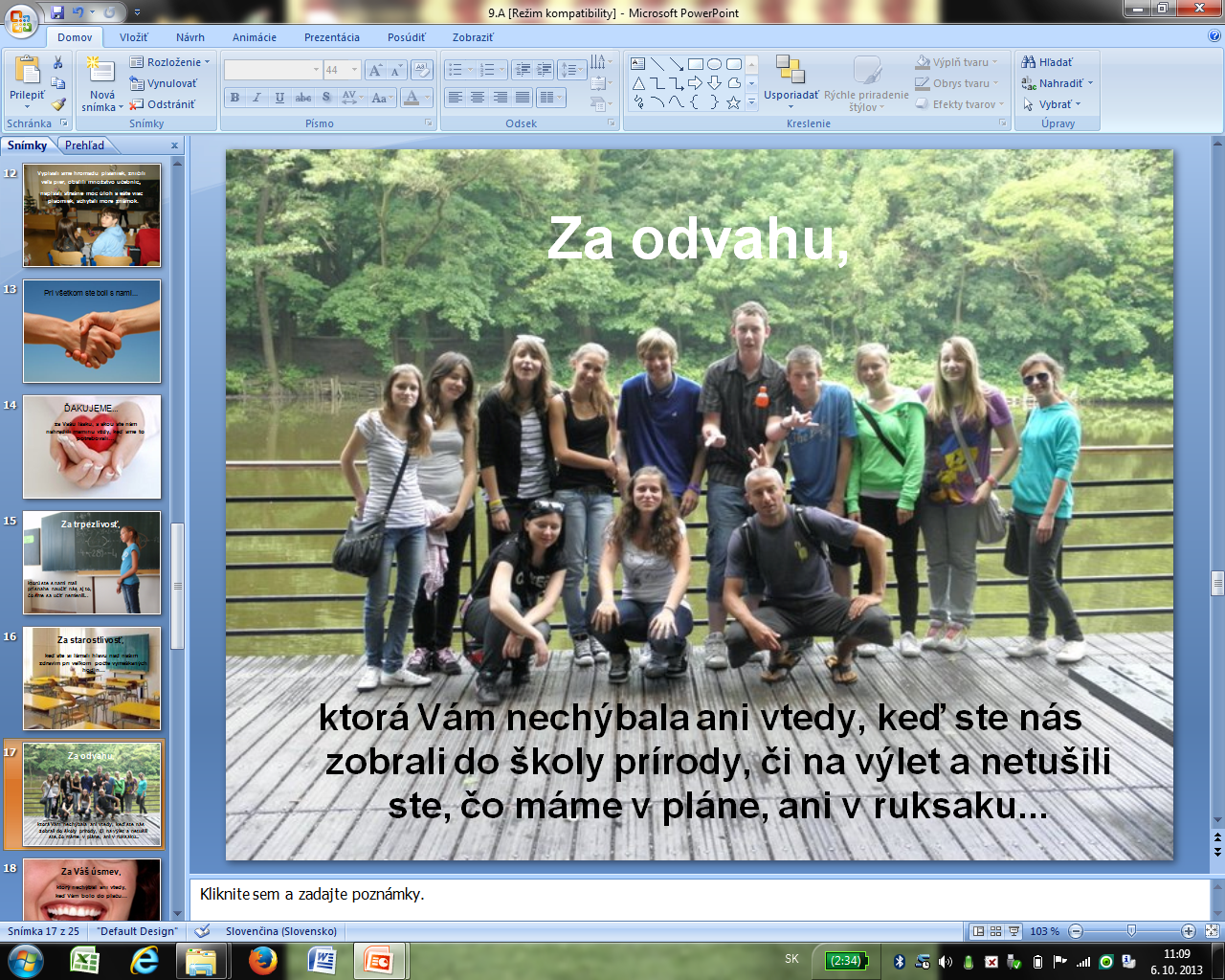 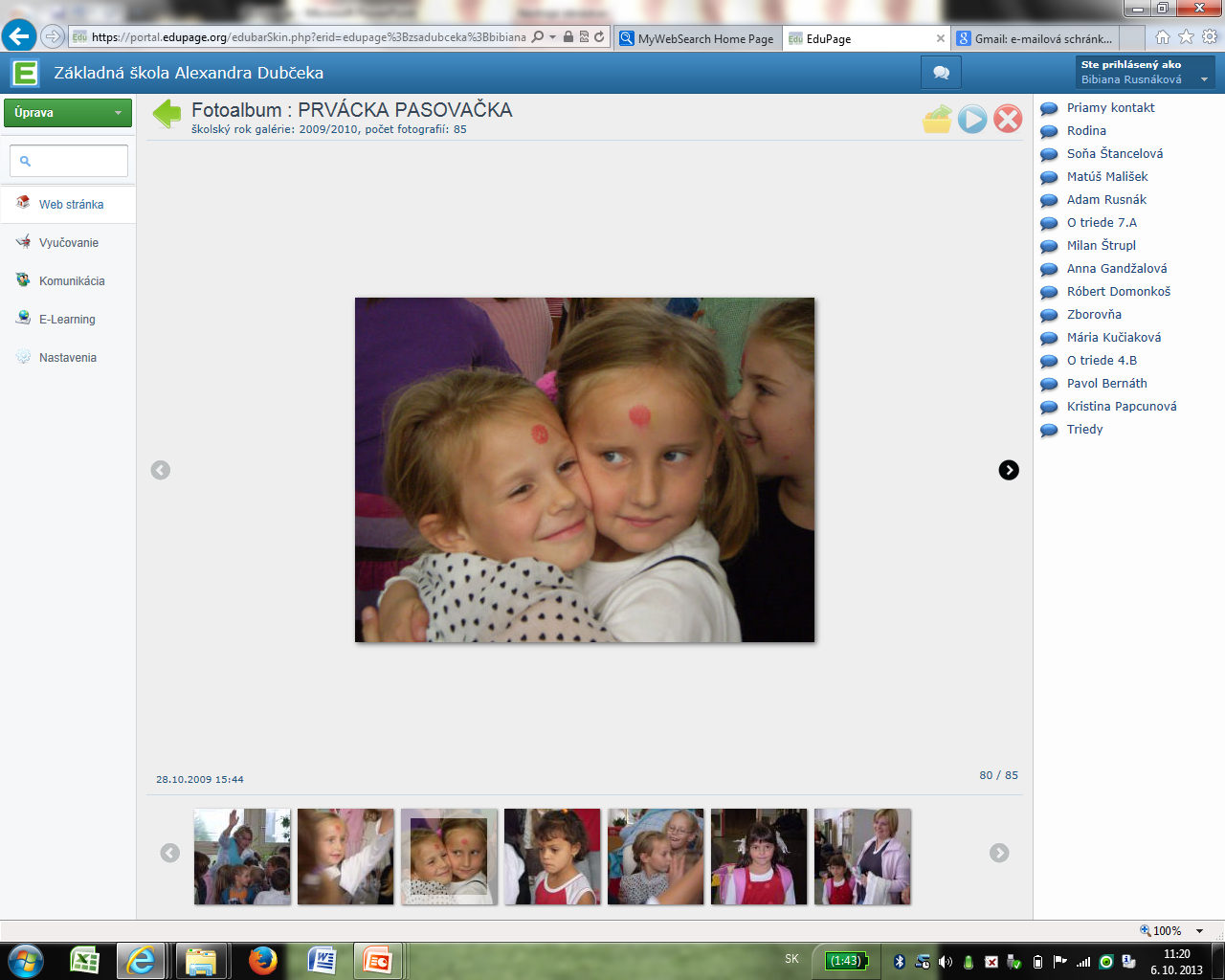 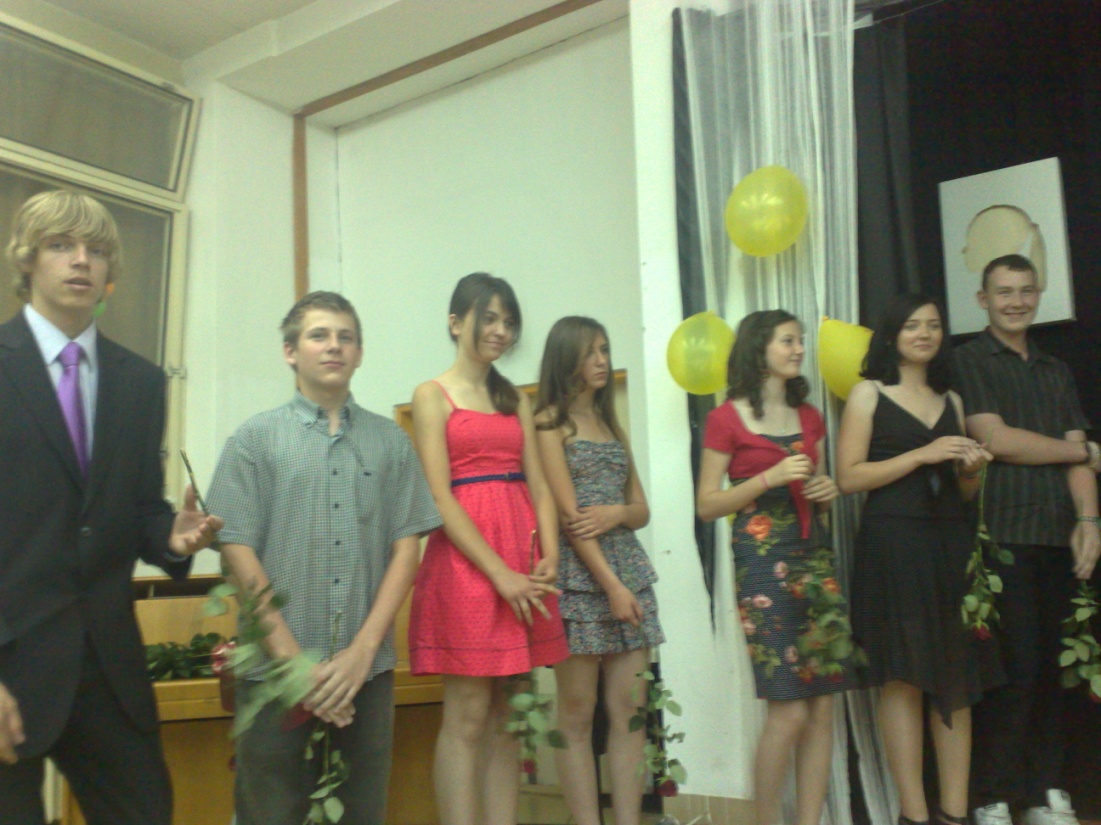 ktorý  počíta príklady, kreslí grafy, vysvetľuje javy, 
recituje úryvky,   prekladá vety, dáva góly a má ľudskú dušu.
„Skloniť sa treba k práci, čo dáva ľuďom chlieb.
	Hlbšie sa však treba skloniť k matkám, čo dali život deťom.
	Ale najhlbšie k učiteľom, čo z bytosti  vychovali  človeka, 
	lebo je ľahšie  vrch  preniesť, rieku zahatať, prinútiť ju proti  prúdu  tiecť,
	ako vychovať človeka so srdcom a dušou ľudskou.“
                                                               J. A. Komenský
Použité zdroje:
http://www.stockphotos.sk/image.php?img_id=5993910&img_type=1
http://www.darujkvet.sk/kvet/ruza/
http://obrazky.4ever.sk/tag/15628/ihrisko
http://www.dckvietok.com/nastenkaP.php
http://bgfons.com/download/2847
http://www.zsmosbb.eu/index1.html
http://www.stockphotos.sk/image.php?img_id=11416619&img_type=1
http://www.imitrade.sk/reklamne-predmety/libero-a6-pozn-blok-a6-gul-pero-cervena_87448/#prettyPhoto
http://www.postoy.sk/kalendar_jubilant
http://www.personal.psu.edu/users/c/d/cdw5165/ART003/project2/images/
http://wpl-teens.winnipeg.ca/views/blog.cfm?blog_id=412
http://www.zslieskovec.edu.sk/ziaci3.htm
http://www.wswfit.com.pl/studia/specjalizacje/
http://www.gify.nou.cz/SKOLA.htm
http://zs4malacky.edupage.org/news/?zac=60
http://sokolova.wbl.sk/mapa.htm
http://materskaskola-pruske.webnode.sk/akcie-ms/
http://ozlucsecovce.wep.sk/
http://www.hovawart.sk/pages/vystavy.htm
ĎAKUJEME ZA POZORNOSŤ